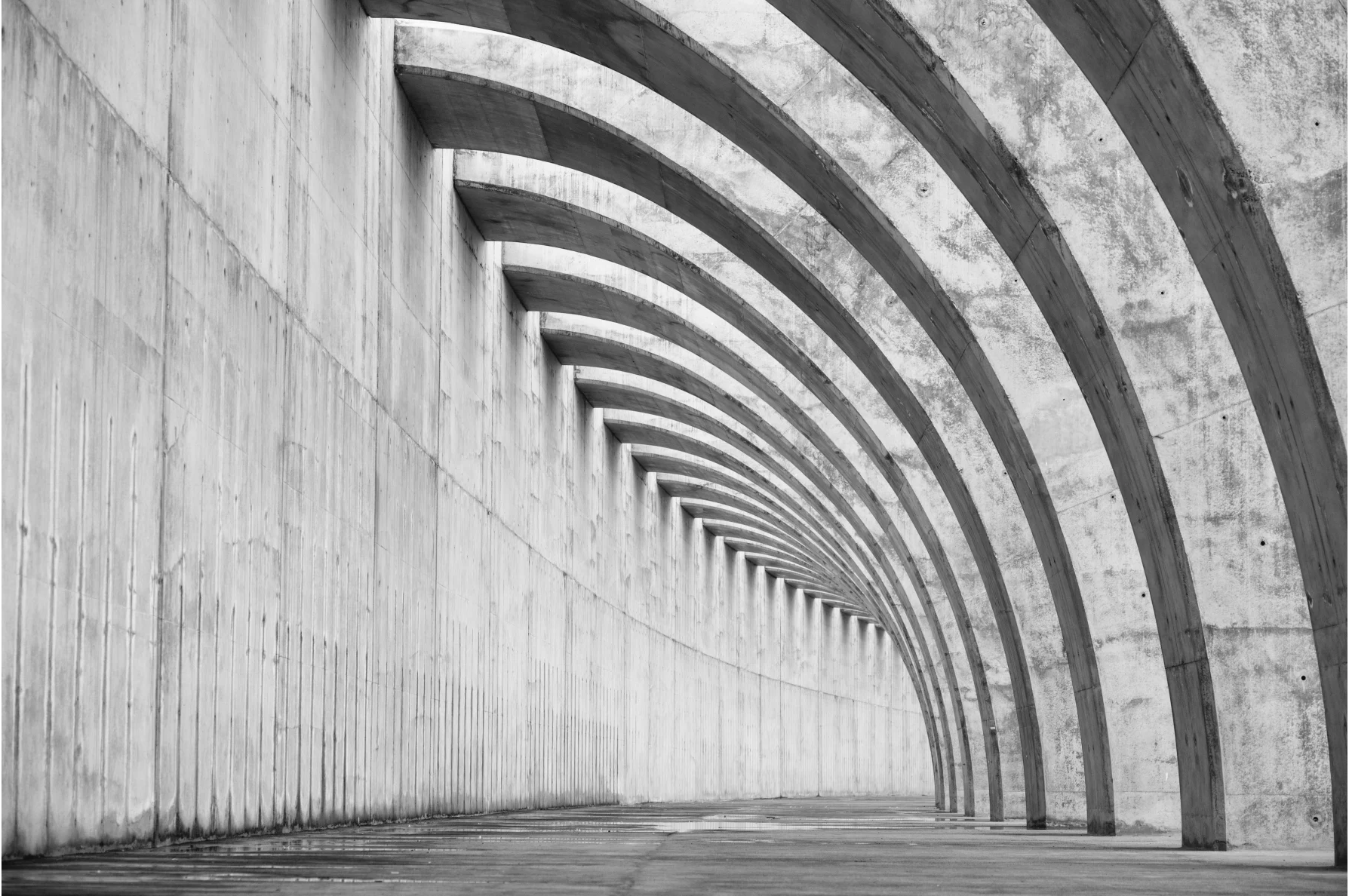 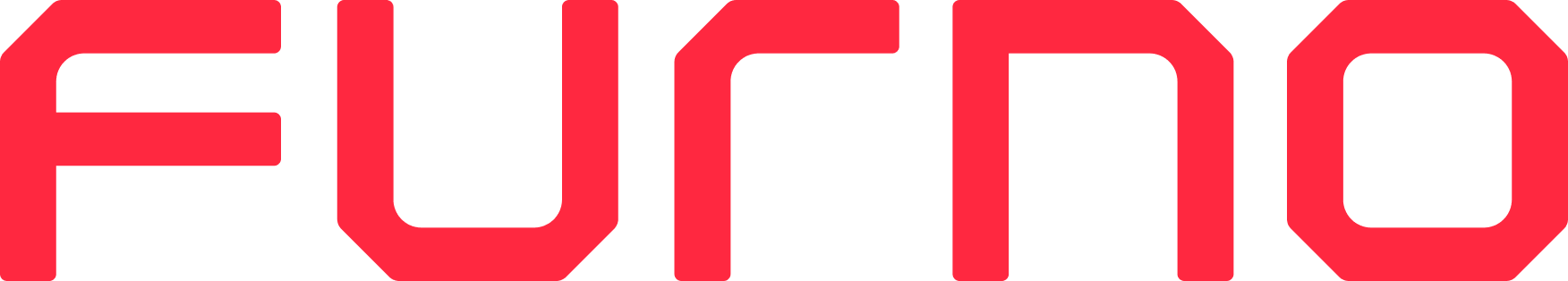 Enabling true independence for concrete producers
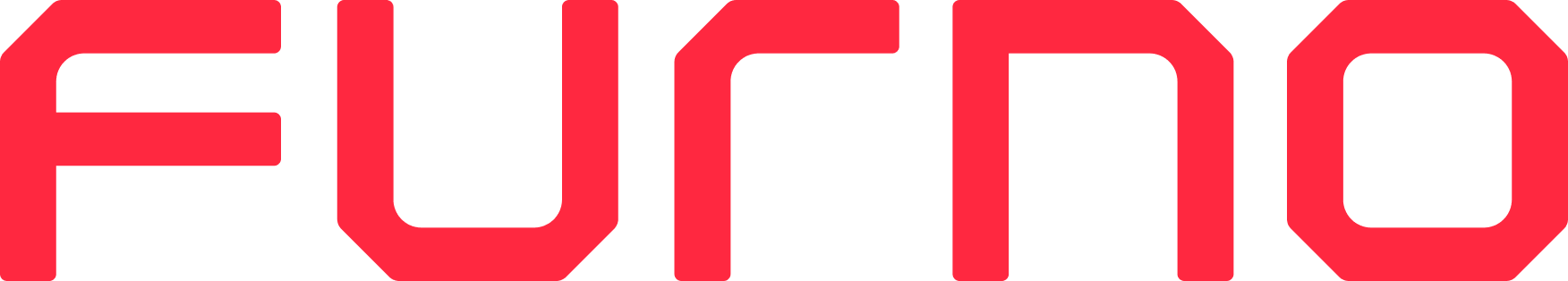 Our Story
FURNO


Our Story
WE ARE A TEAM DEDICATED TO MAKING THE BIGGEST IMPACT POSSIBLE, NOT ONLY FOR THE PLANET, BUT ALSO FOR OUR CUSTOMERS
FURNO Content Confidential
3
[Speaker Notes: We are all here for impact]
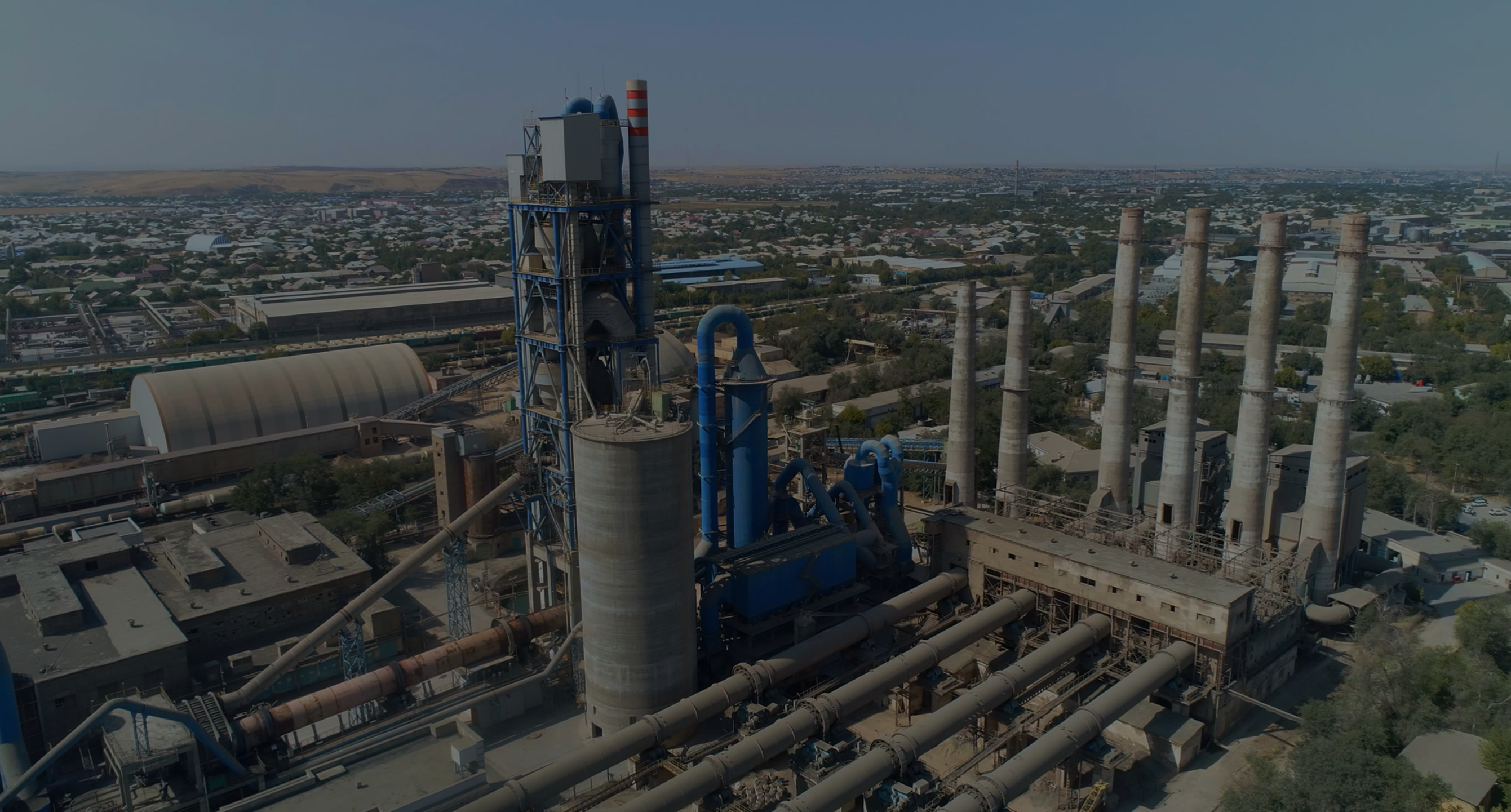 FURNO


Our Story
Large, Multi-National Producers Control the Global Cement Supply Chain
Costs, strict regulations, and lengthy construction processes constitute the barricade between local manufacturers and their path to independence and innovation
FURNO Content Confidential
4
FURNO


Our Story
Current plants are optimized for speed but not efficiency
FURNO Content Confidential
5
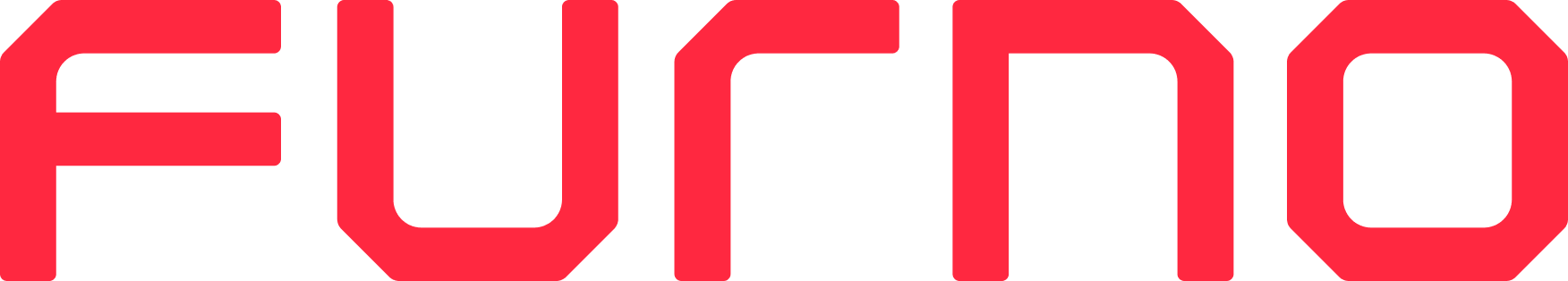 The Solution
FURNO Content Confidential
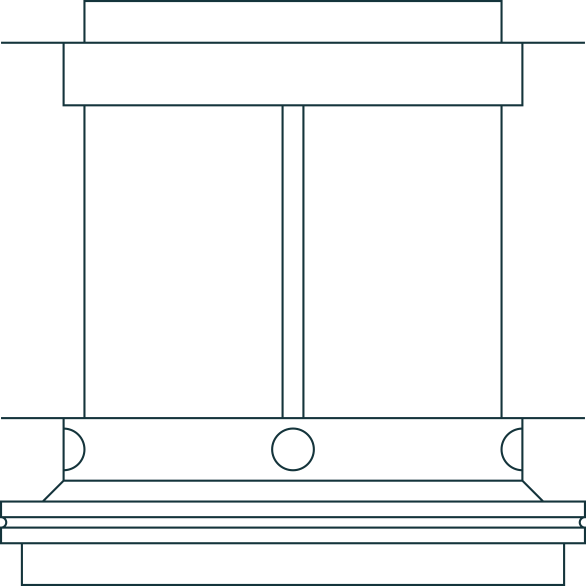 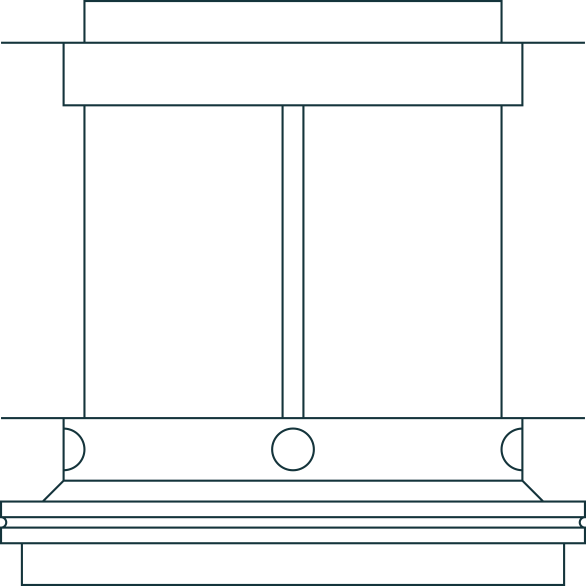 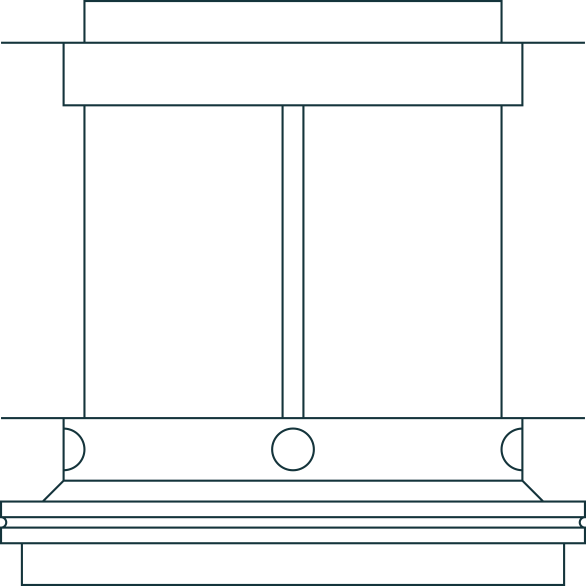 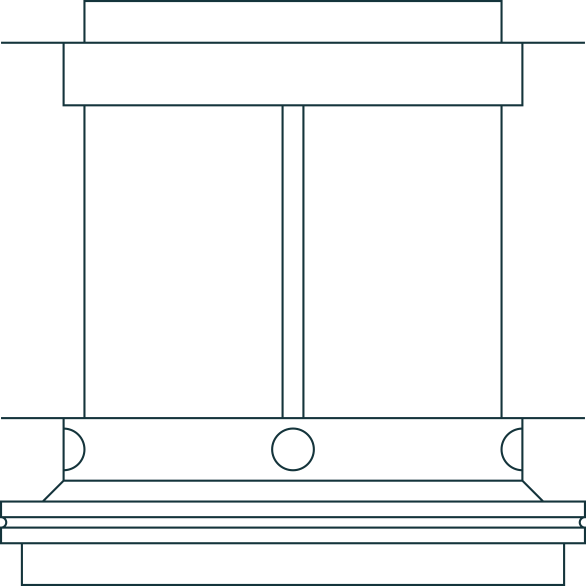 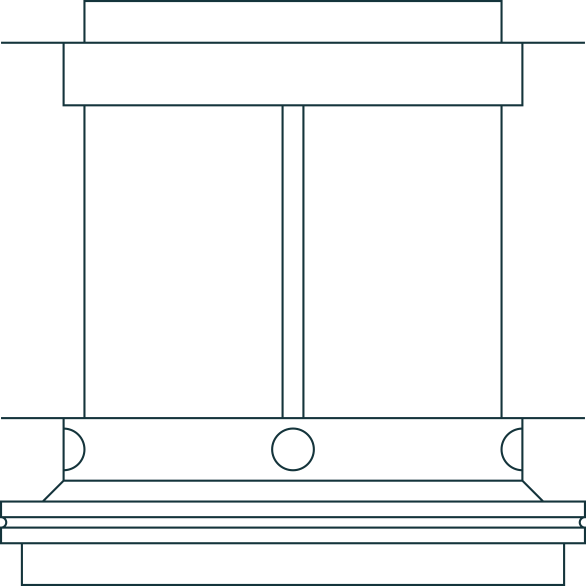 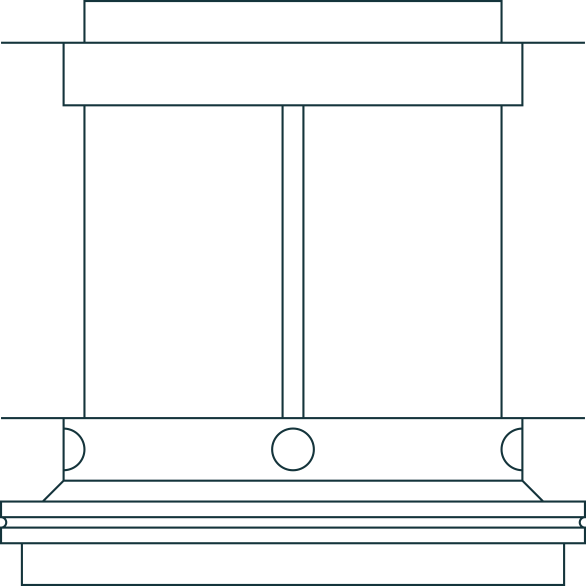 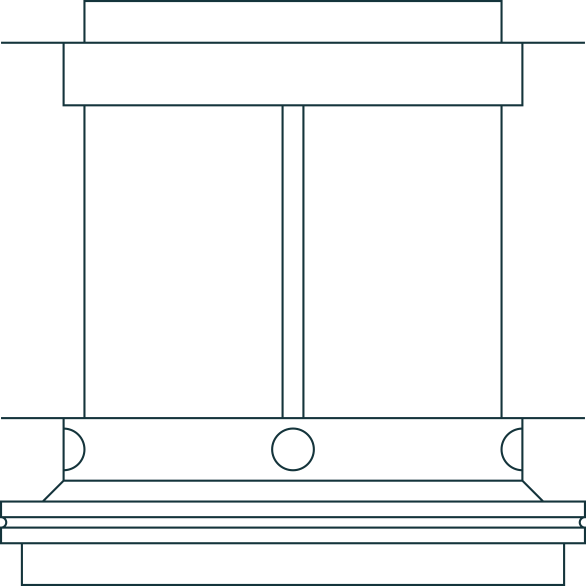 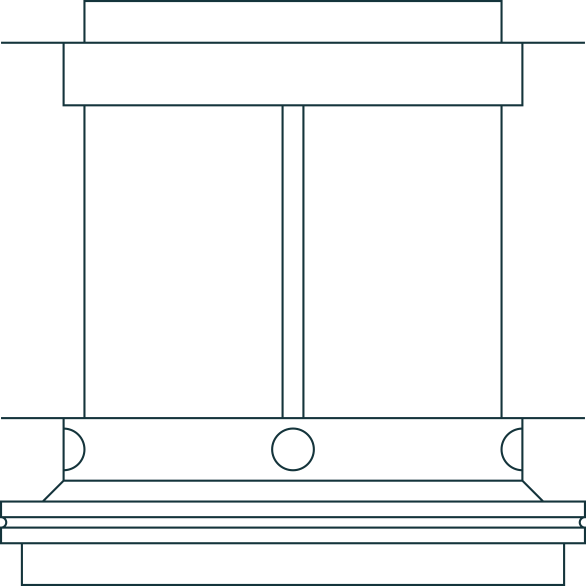 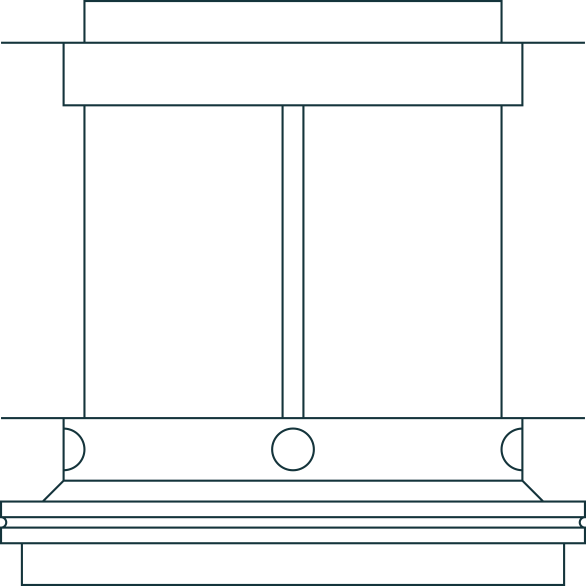 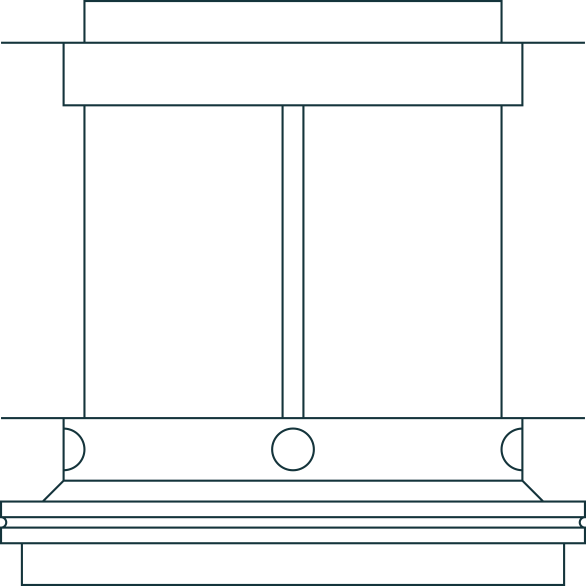 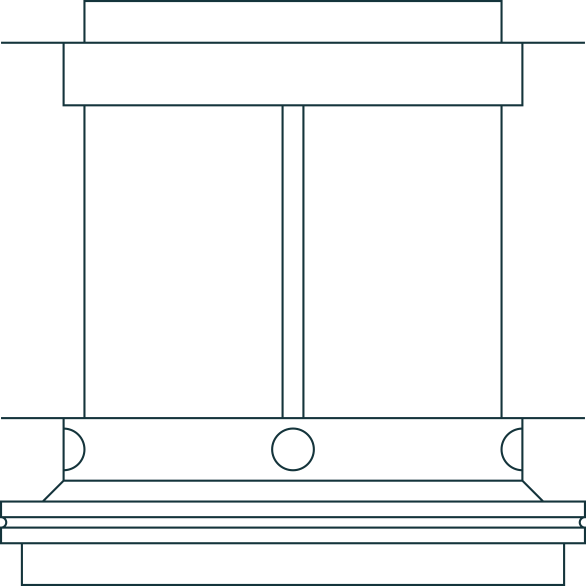 Material flow
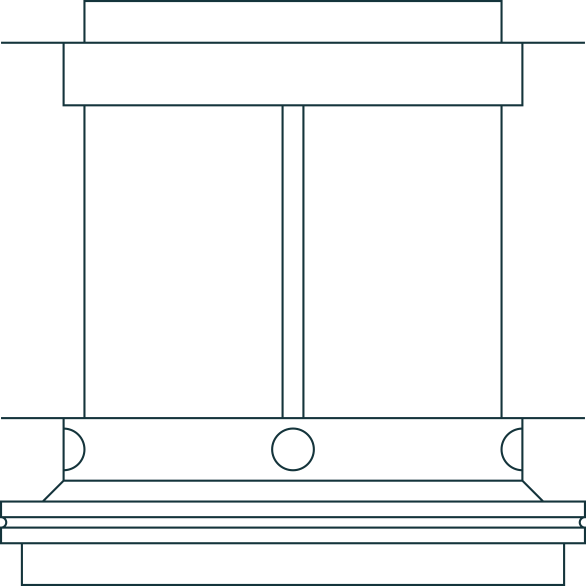 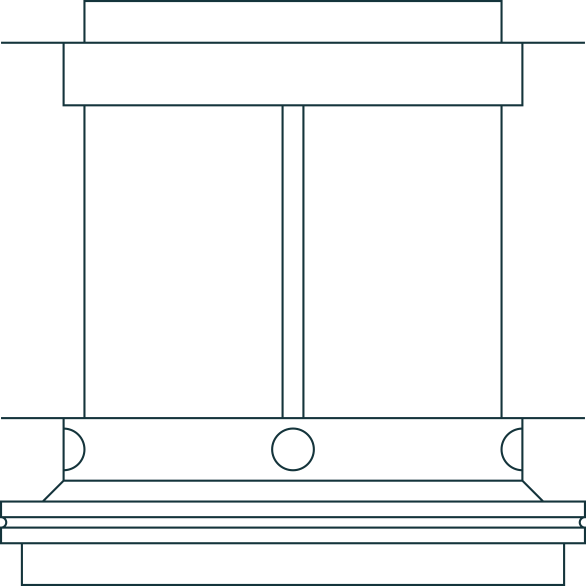 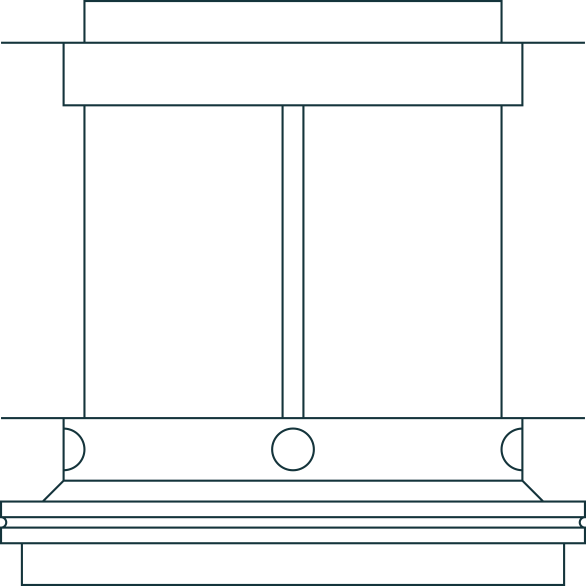 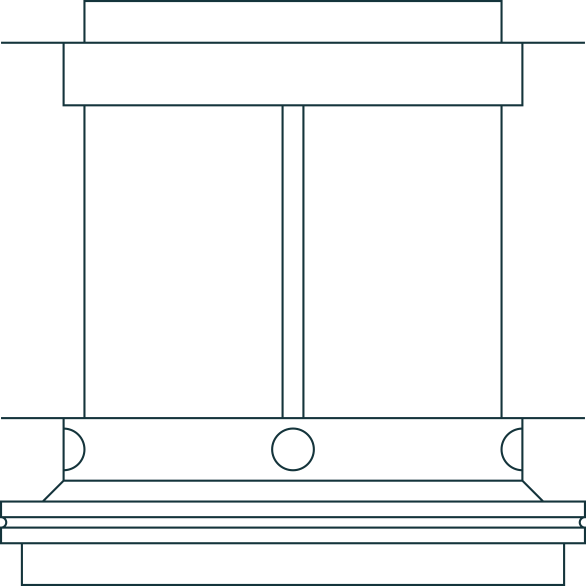 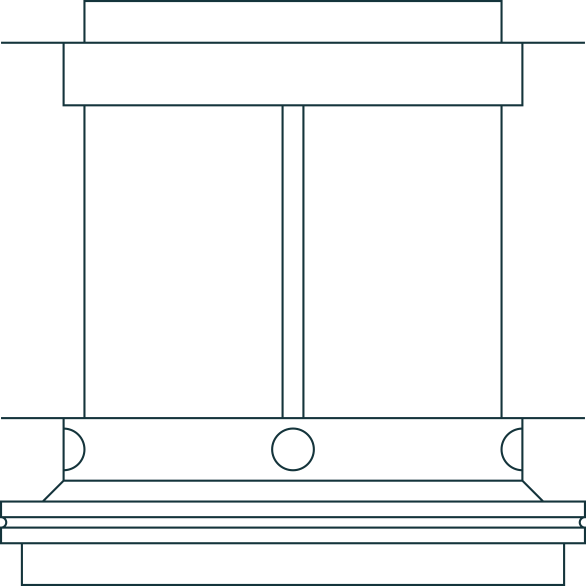 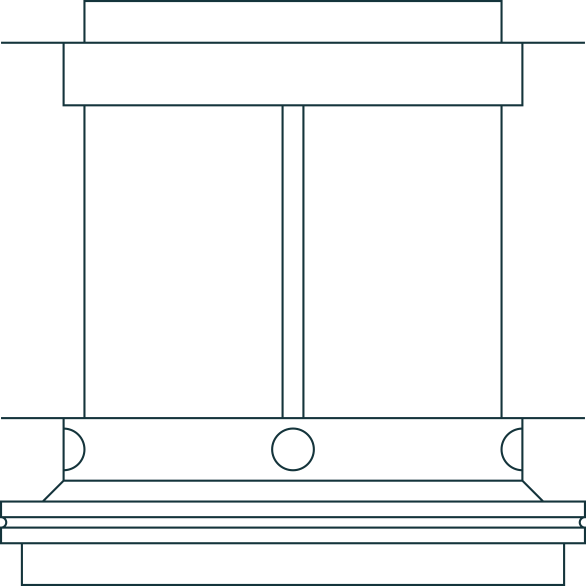 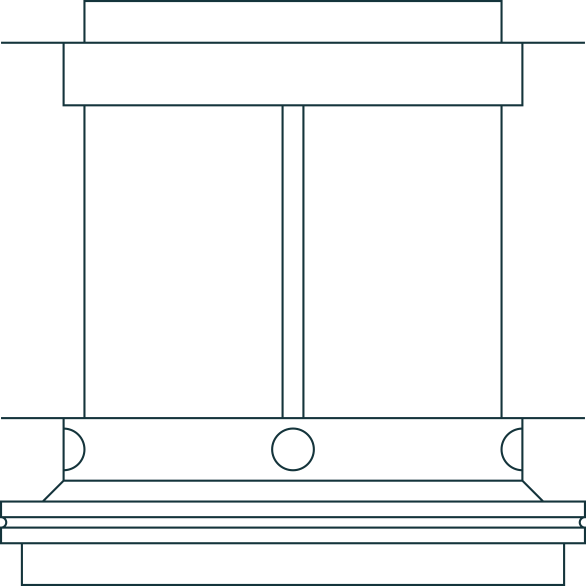 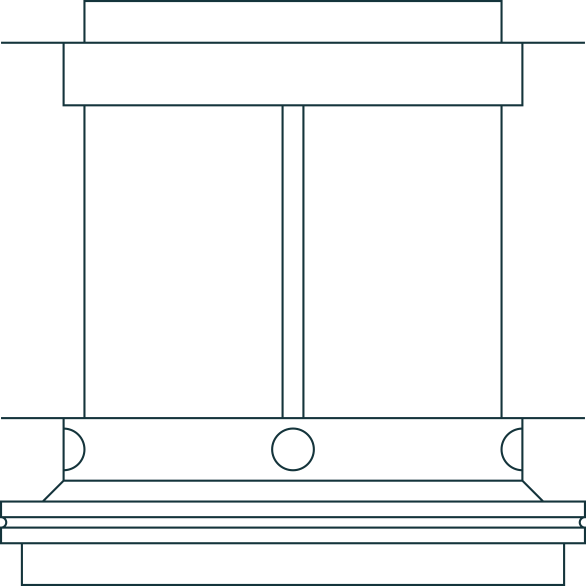 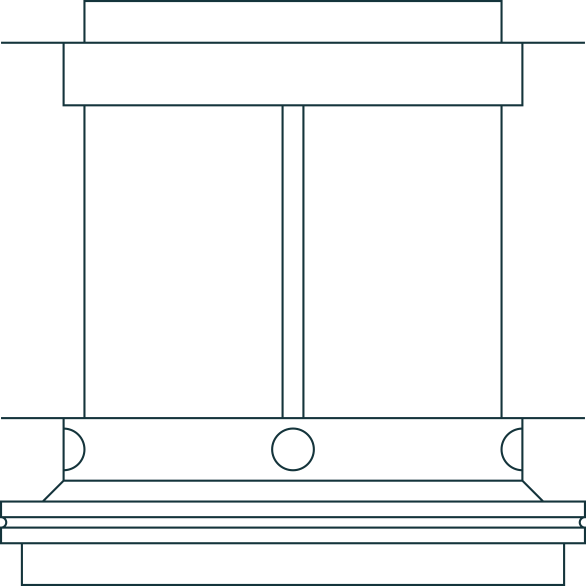 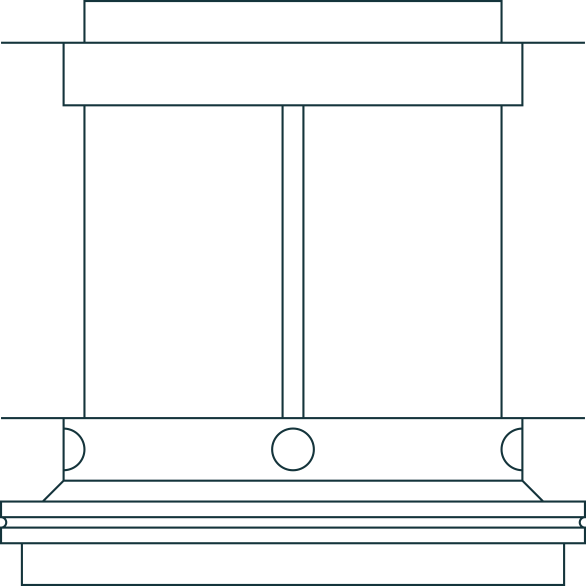 Gas flow
Furno Reactor is A novel compact single-step process that enables Automated, Modular, Emissions-, Energy-, and Cost-Reducing Plants
FURNO


The Solution
TRADITIONAL
FURNO
2m2/m3 material to gas contact
1800m2/m3 material to gas contact
rotary kiln 
cross section demonstrating suboptimal material-to-gas contact
Furno kiln 
cross section highlighting maximum material-to- gas contact
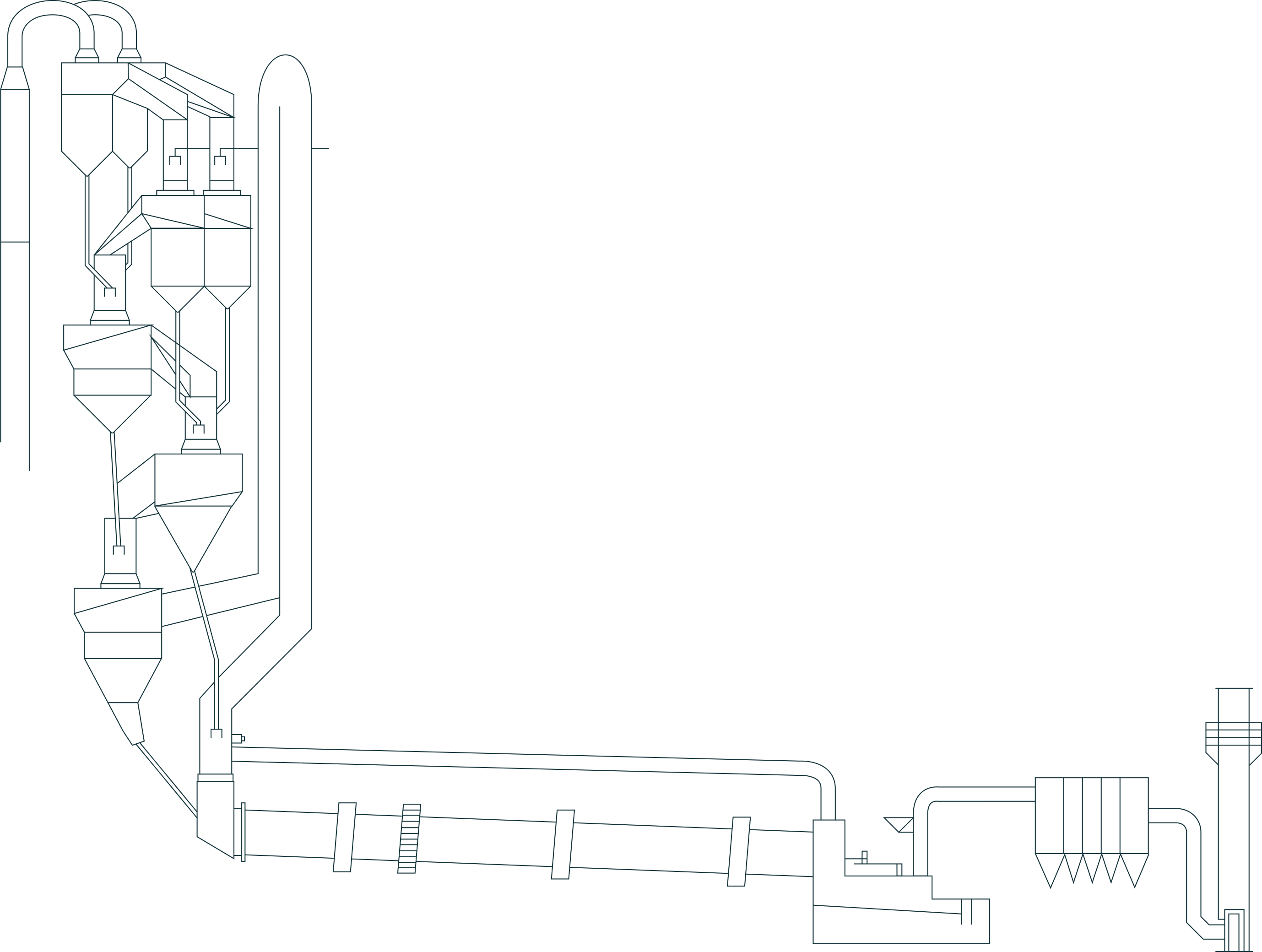 1000t/day
2m
20m
2m
1000t/day
2m
120M
>3.5
4
>5
ENERGY GJ/T
STAGES
GESTATION PERIOD (DAYS)
<2.2
1
<1
Energy (GJ/t)
Stage
Gestation Period (Years)
FURNO Content Confidential
7
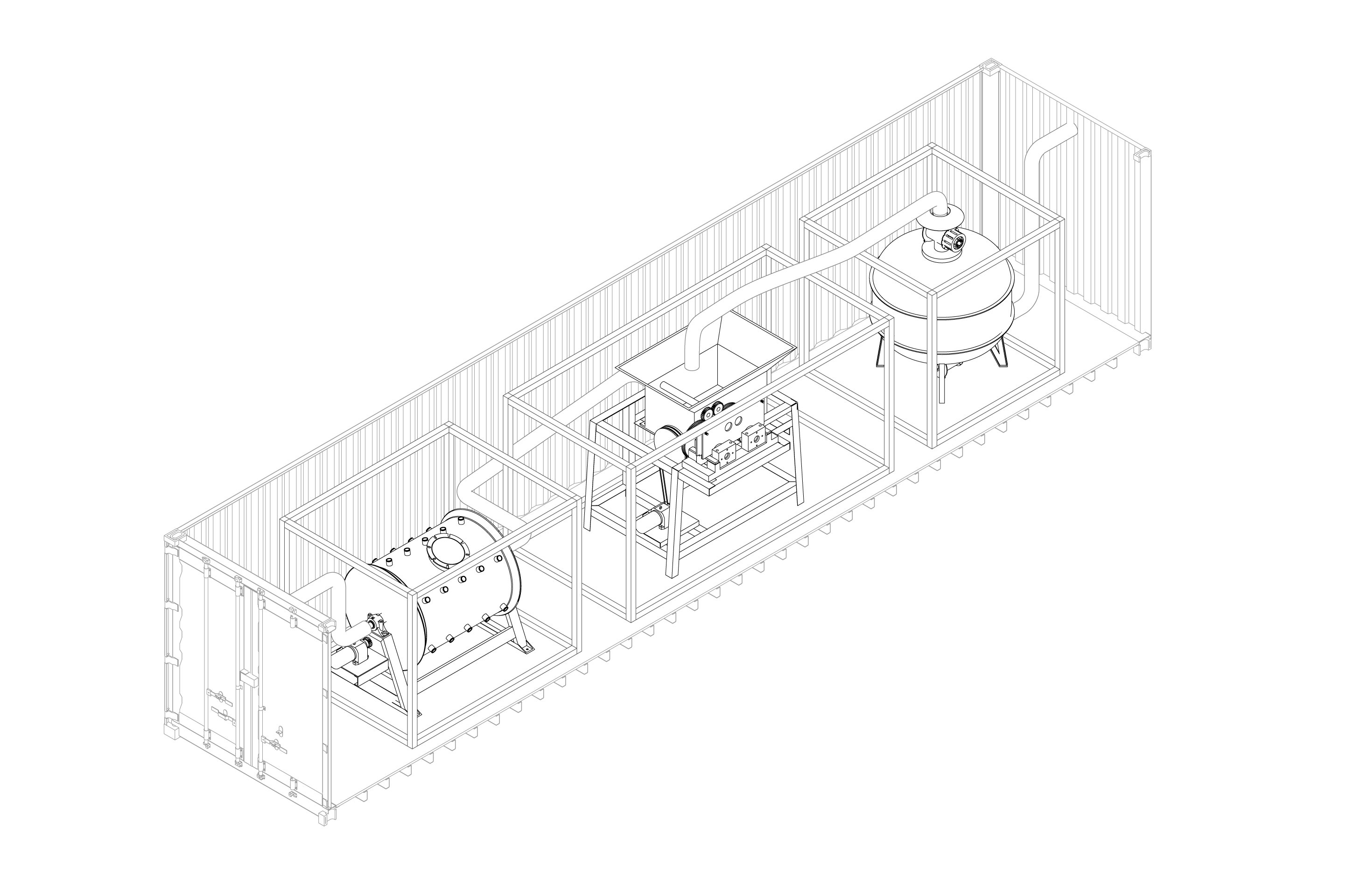 How Do We Do It? 
The Furno Brick
FURNO


The Solution
We are developing units that are self-sufficient, modular facilities. This will allow us to:
Standardize design and fabrication
Dramatically reduce commissioning time and cost
Maintain predictable operation with thermal efficiencies of >90%
More easily comply with locally permitting
Reduce capital cost dramatically as compared to traditional plants
Lower barrier to entry for enabling alternative fuels such as hydrogen and renewable biogas
Integrate seamlessly into existing operations
Kiln
Briquetting Machine
Grinder
*Furno Concept
FURNO Content Confidential
8
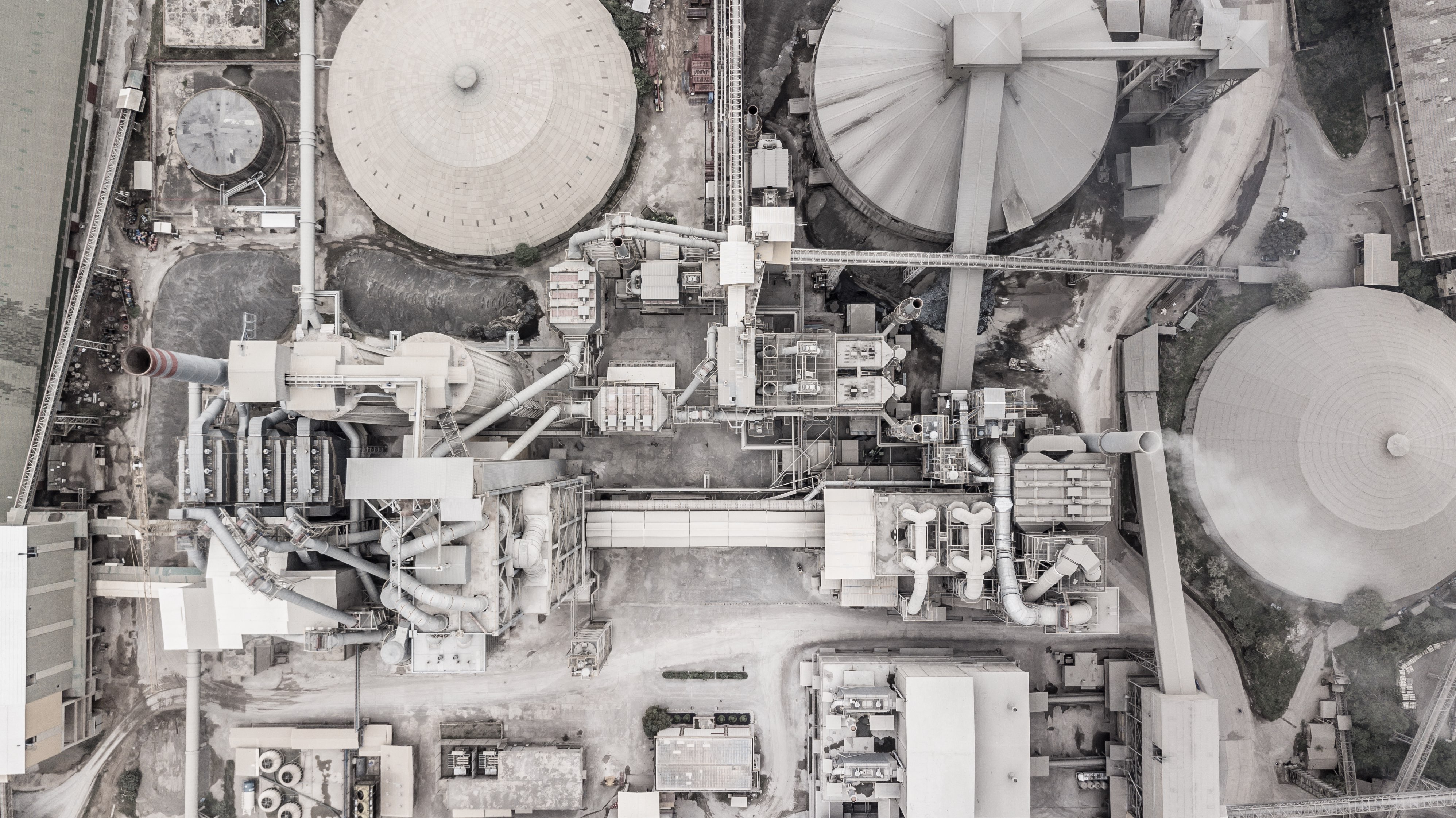 FURNO


The Solution
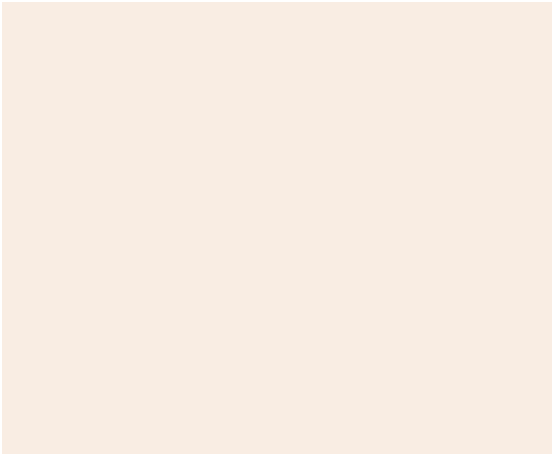 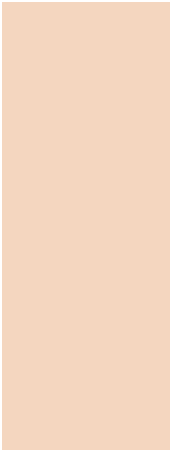 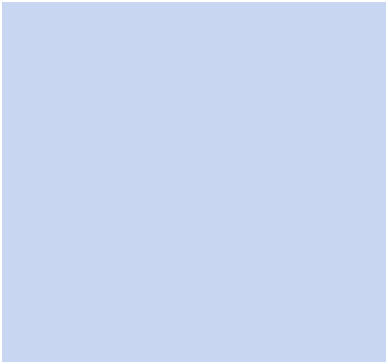 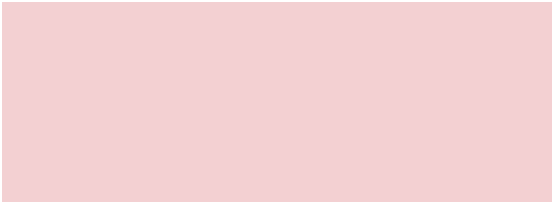 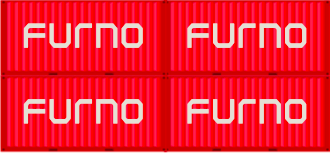 9
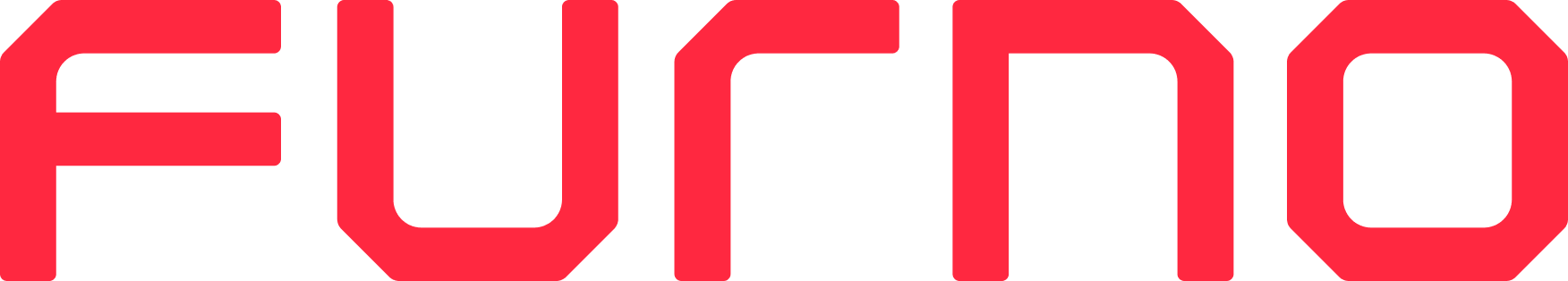 The Science
FURNO Content Confidential
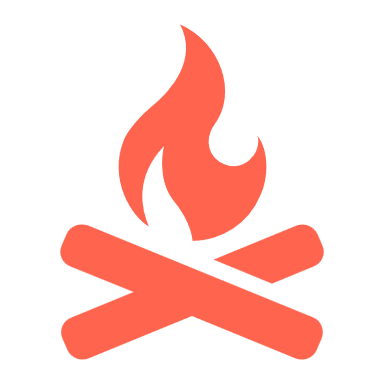 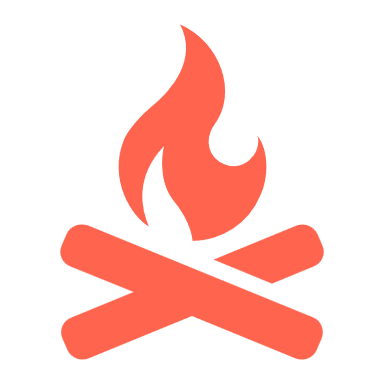 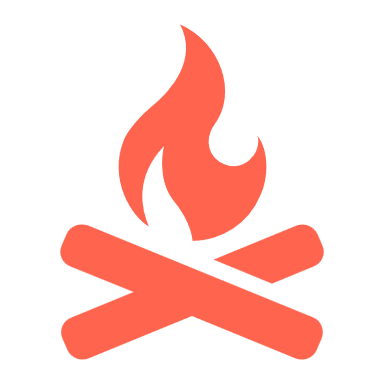 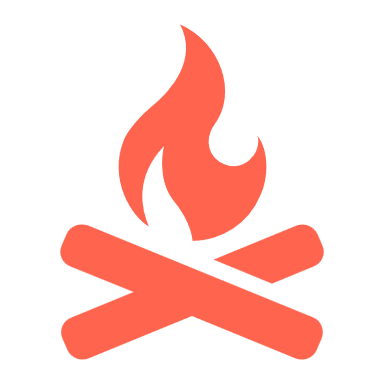 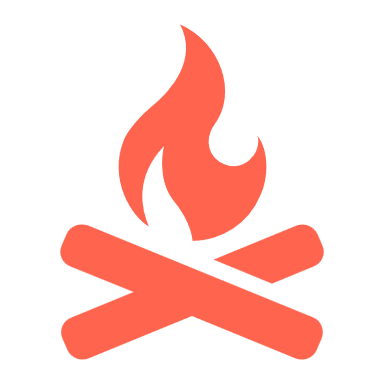 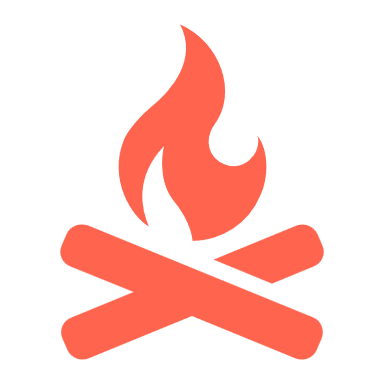 Furno Is Not a Mini Version of a Standard Plant. It’s a Novel Approach to Combustion.
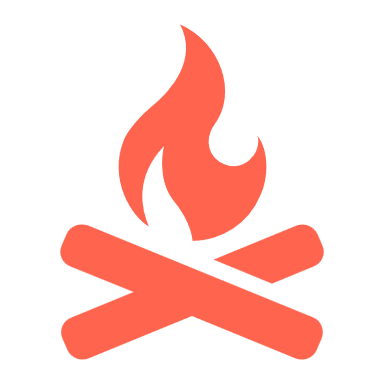 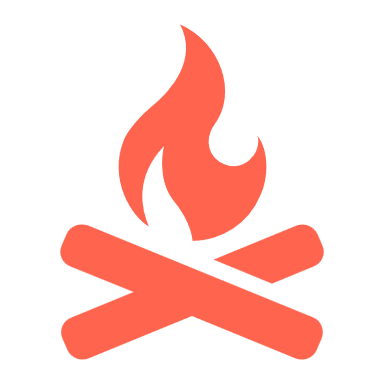 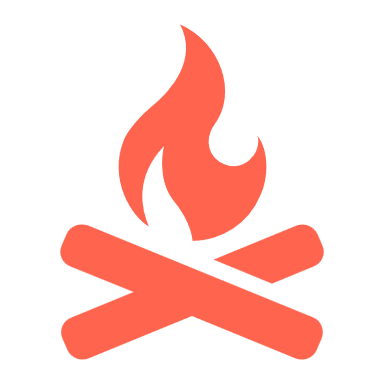 FURNO


The Science
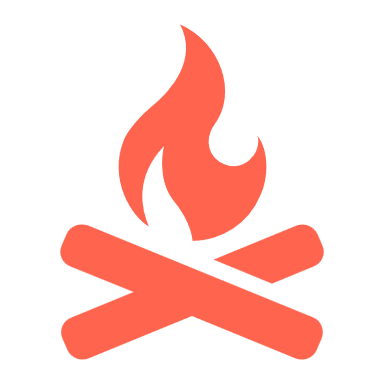 Furno’s patented combustion technology leverages the following advantages:
Gaseous fuel is burned within the bed of material.
Enhanced heat transfer, >90% thermal efficiency.
Traditional
Furno
FURNO Content Confidential
11
Furno’s Proprietary Combustion Technology Enables a ‘Four-in-One’ Reactor
FURNO


The Science
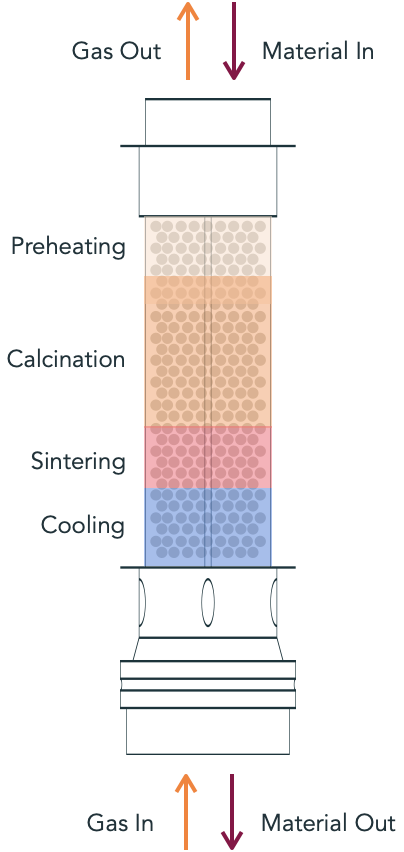 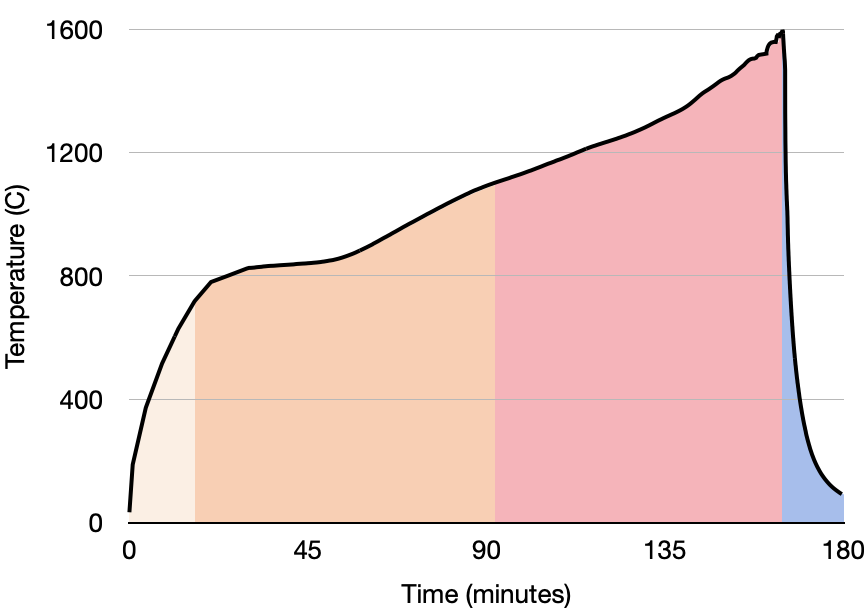 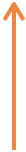 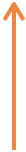 Gas Out
Gas In
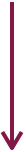 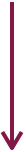 Material In
Material Out
FURNO Content Confidential
12
Furno Wins on Efficiency and Emissions
FURNO


Recent
Breakthroughs
Global1,#
Europe2,#
Furno
US average*
California*
India*
Furno’s expected
Emissions (ppm)
# With CAPEx & OPEx intensive scrubbers
CO
NOx
1 CO2 Capture Technologies for Cement Industry - ScienceDirect
* CA-Cement-benchmarking-report-Rev-Final.pdf (climateworks.org)
FURNO Confidential
13
2 Environmental Data of the German Cement Industry 2021 (vdz-online.de)
Furno’s v0.1 Clinker Exceeds ASTM C150 Standards
FURNO


Recent
Breakthroughs
Even when using sub-optimal (hard-to-burn) raw meal
More Alite = Stronger Concrete. V1 will be even better.
FURNO Confidential
14
FURNO


Recent
Breakthroughs
Furno’s proprietary technology doesn’t just enable production of ASTM standard clinker.
It enables production of better than standard-quality clinker!
FURNO Confidential
15
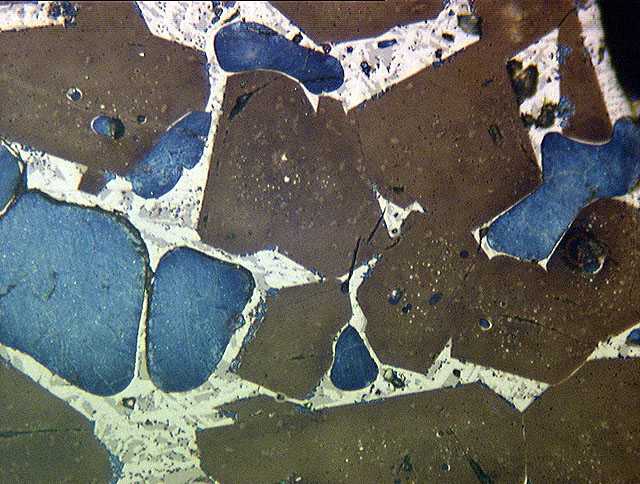 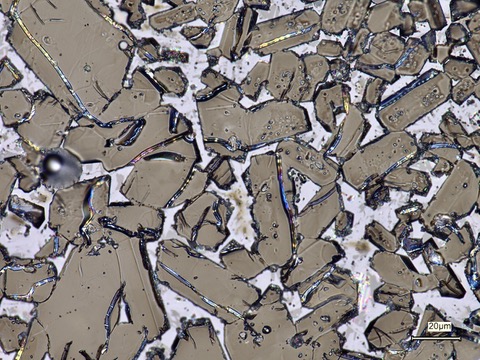 Fast cooling equals smaller grains. 
Smaller grains equal greater strength.
FURNO


Recent 
Breakthroughs
NIST RM 8488 
Clinker
FURNO
Clinker
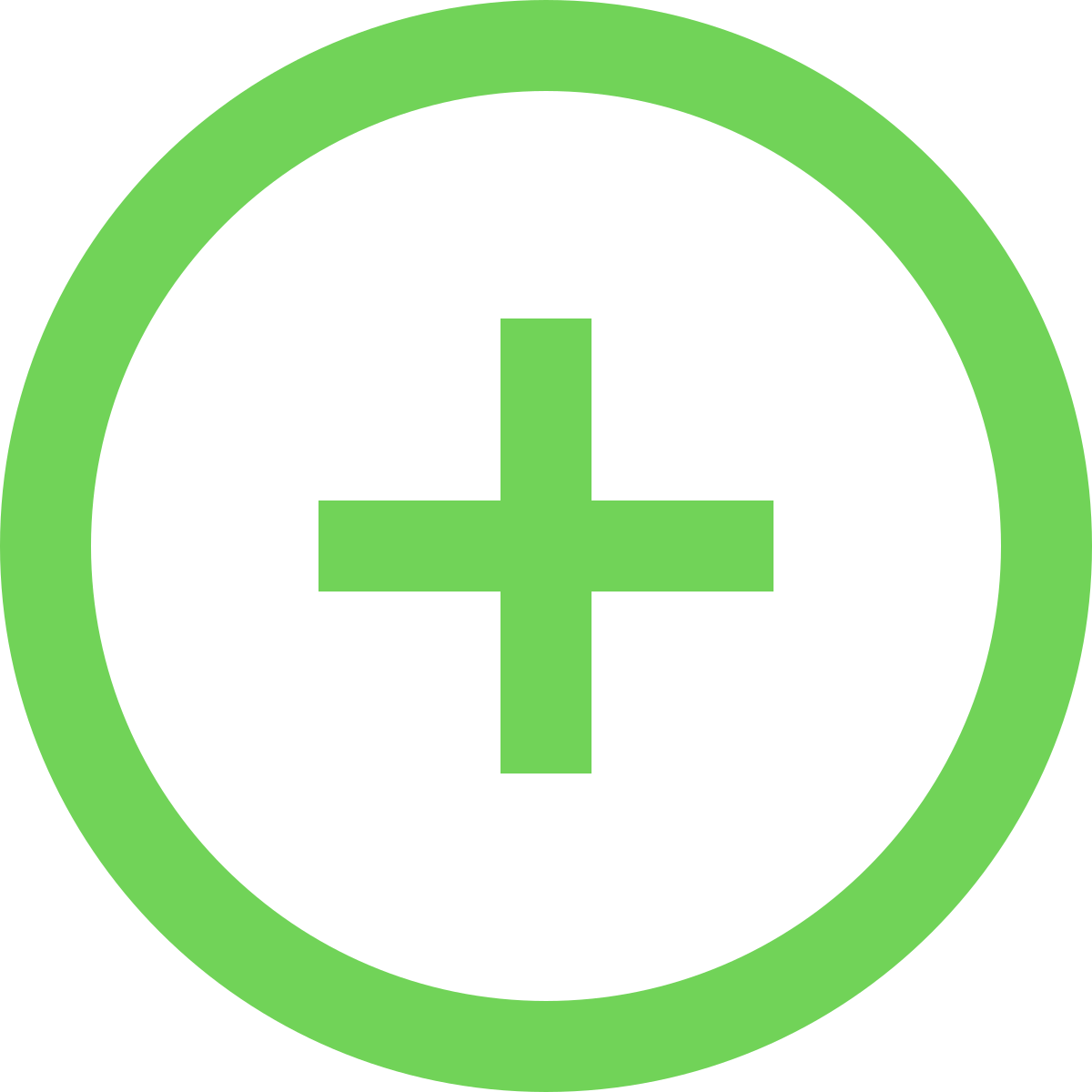 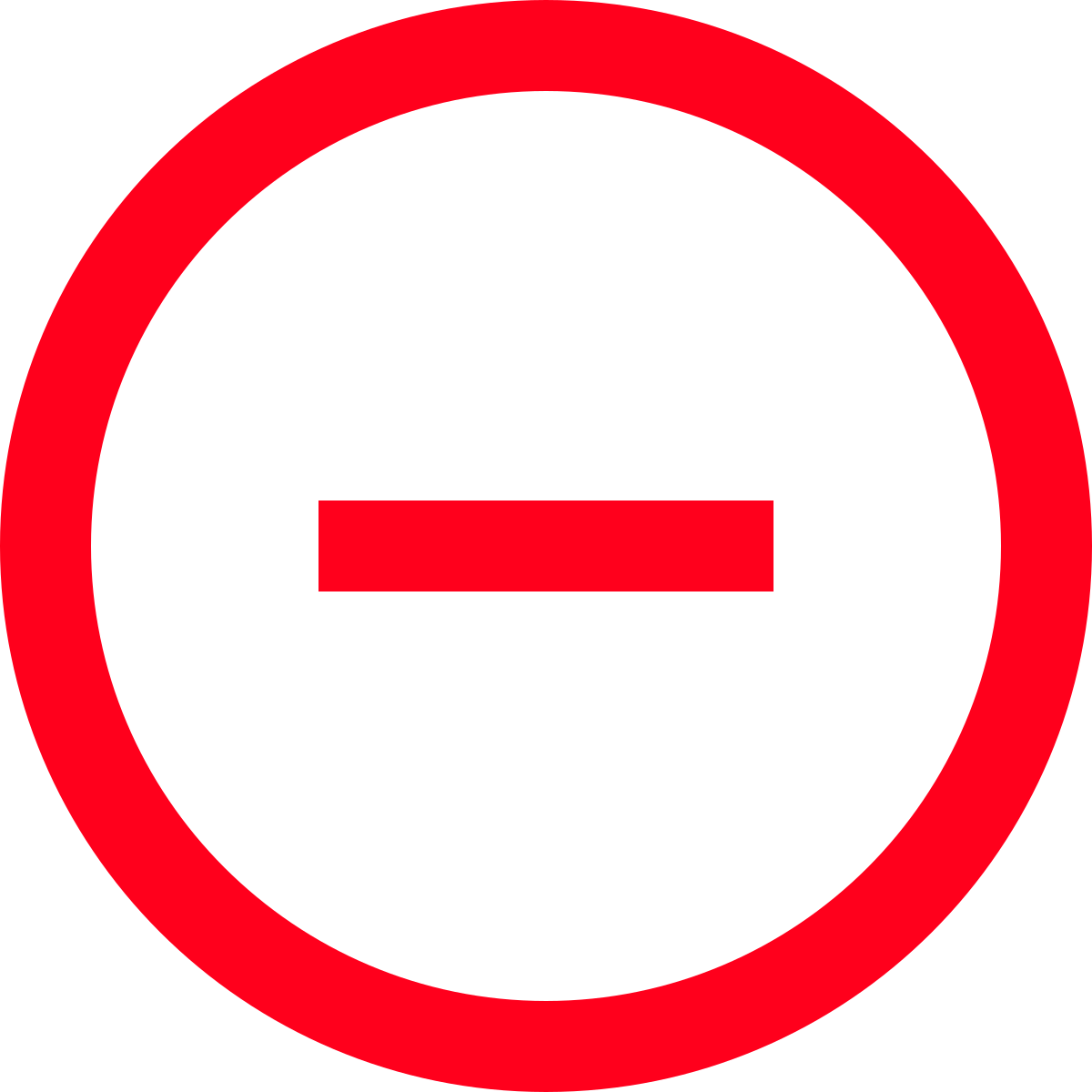 25 µm
FURNO Content Confidential
FURNO Confidential
16
16
FURNO


Recent
Breakthroughs
Furno’s High Quality Clinker = Savings for Customers
The higher the quality clinker, the lower volume needed to make concrete.
It’s like making juice from concentrate.
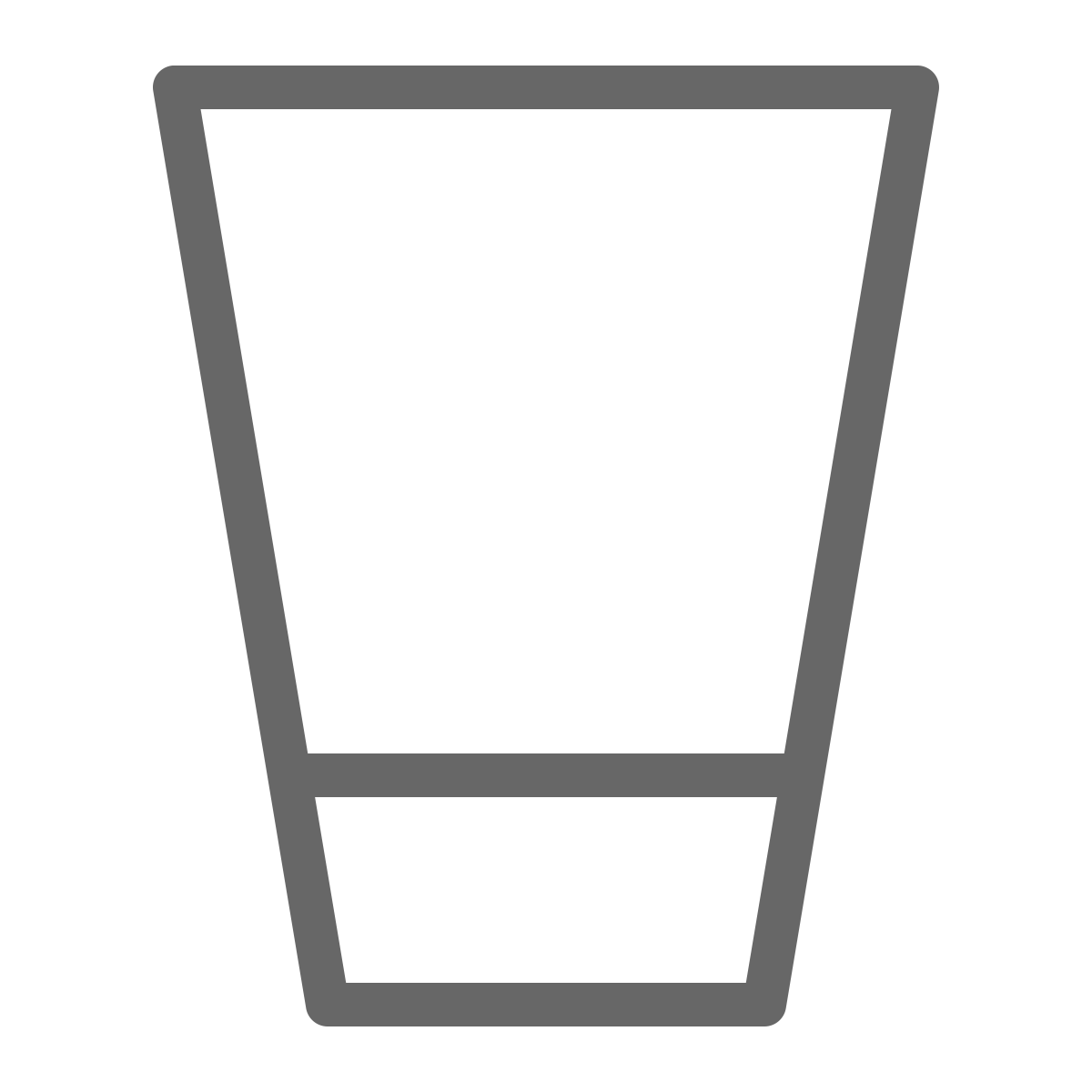 Furno’s clinker is so potent, less is needed to create 
the same ASTM standard cement.
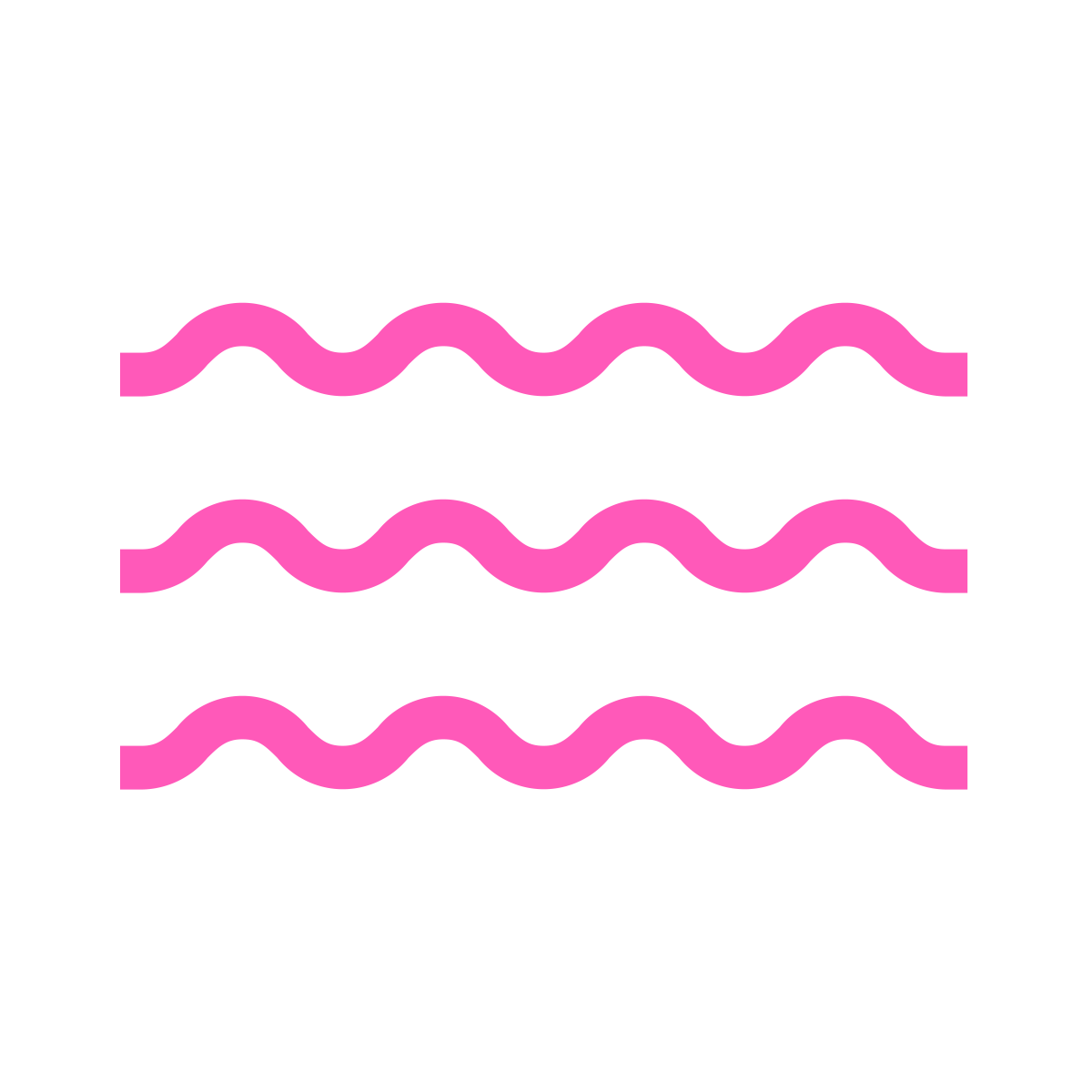 FURNO Confidential
17
FURNO


Recent
Breakthroughs
Furno’s High Quality Clinker = Savings for Customers
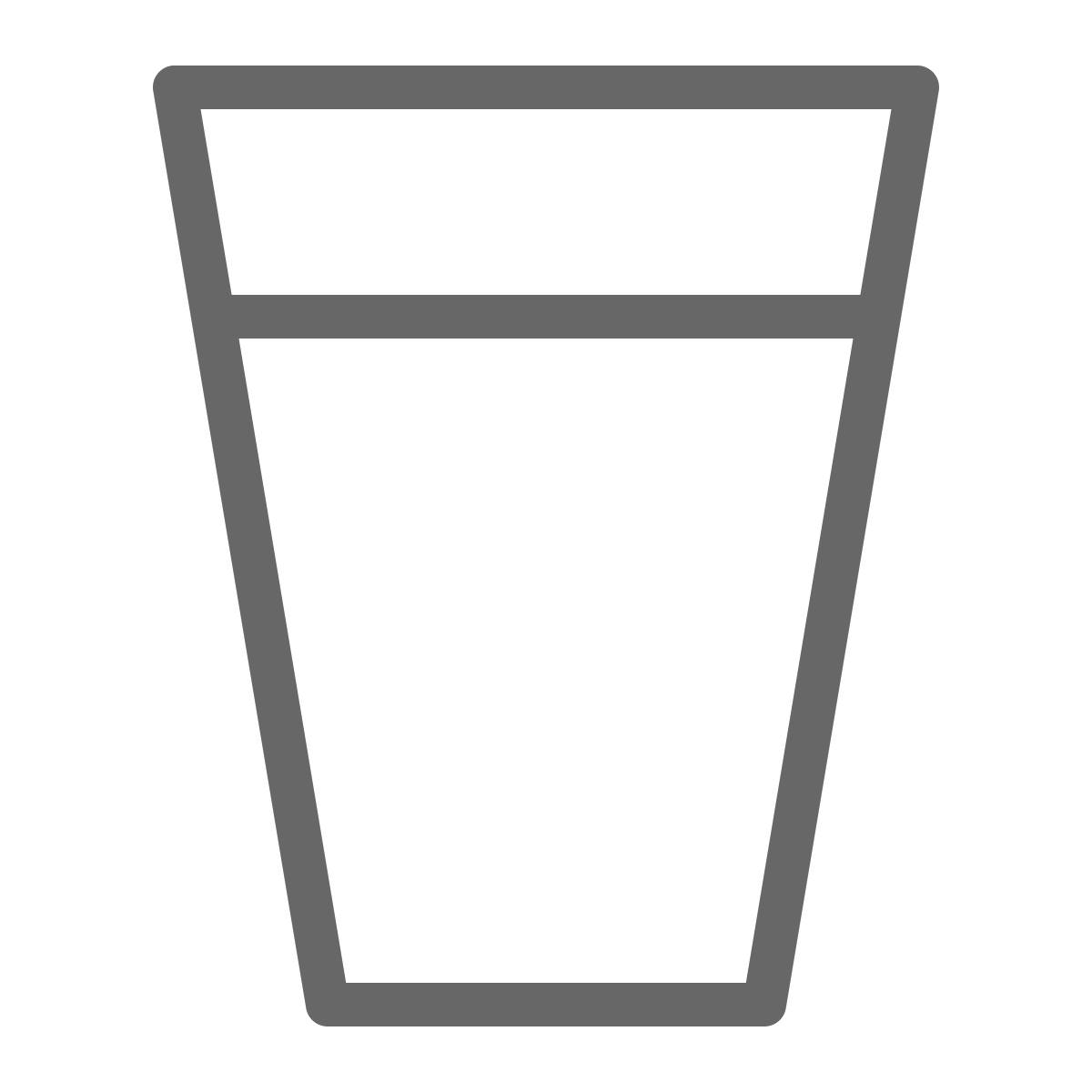 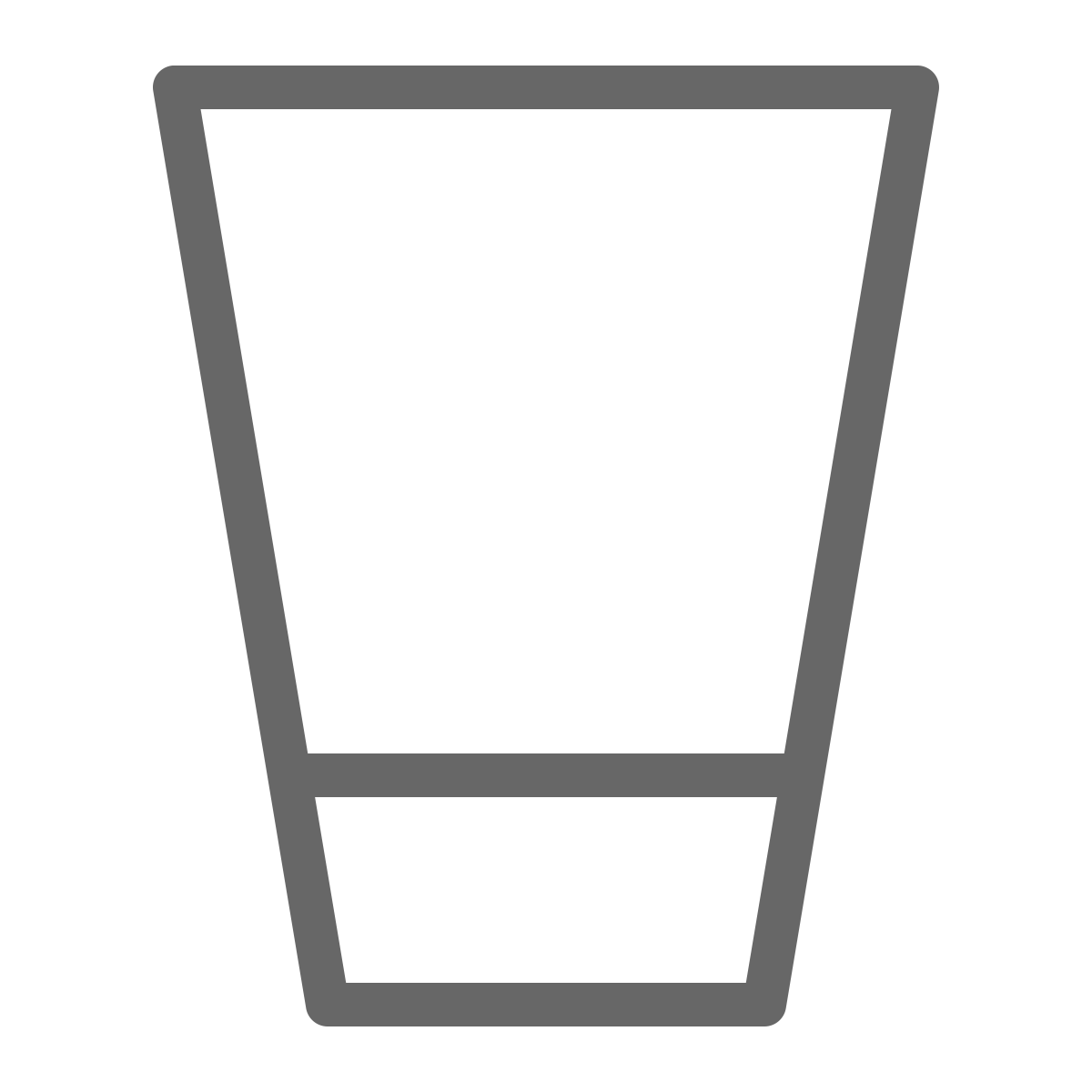 If Furno wants to sell the same cement volume, we simply dilute with inexpensive limestone and still meet ASTM spec.
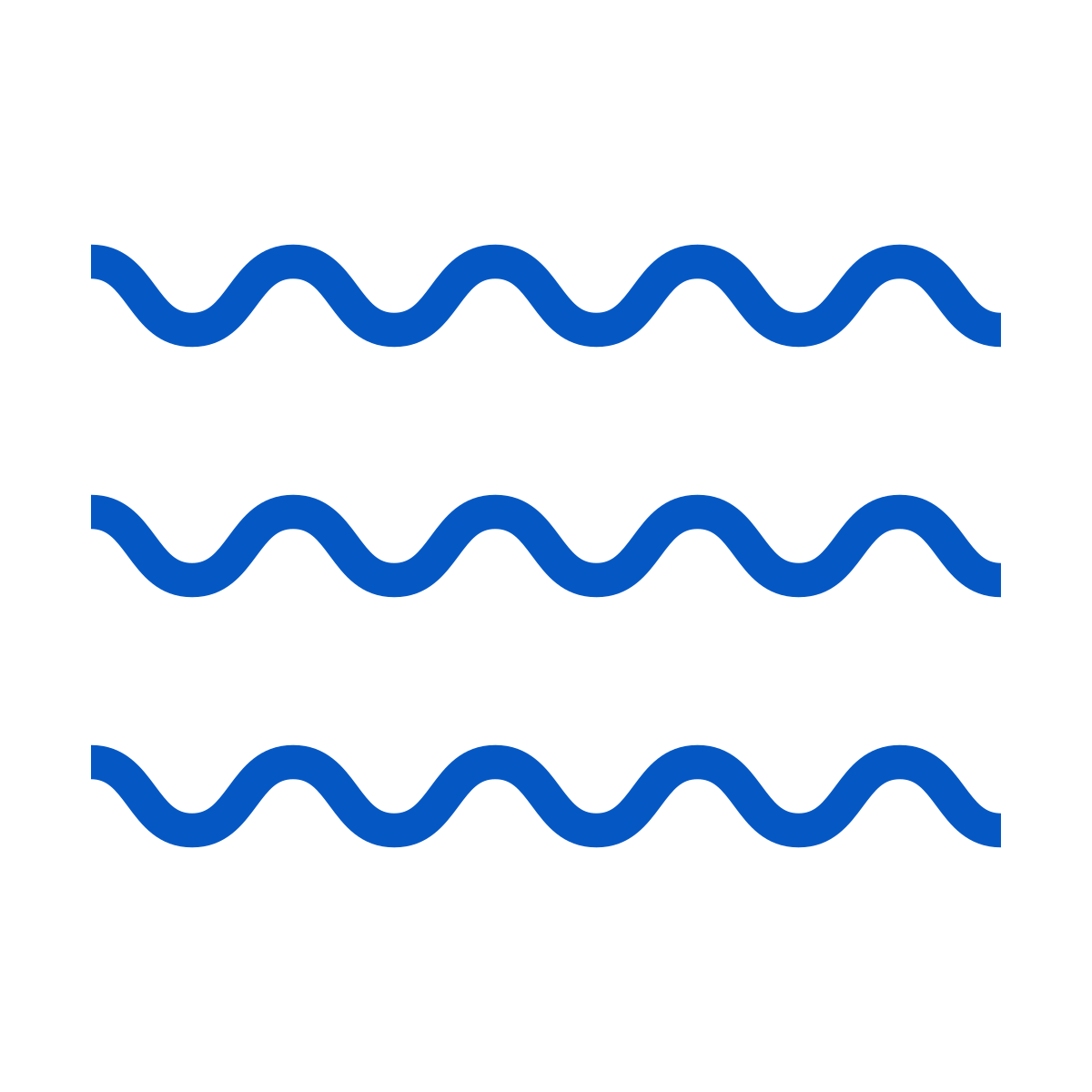 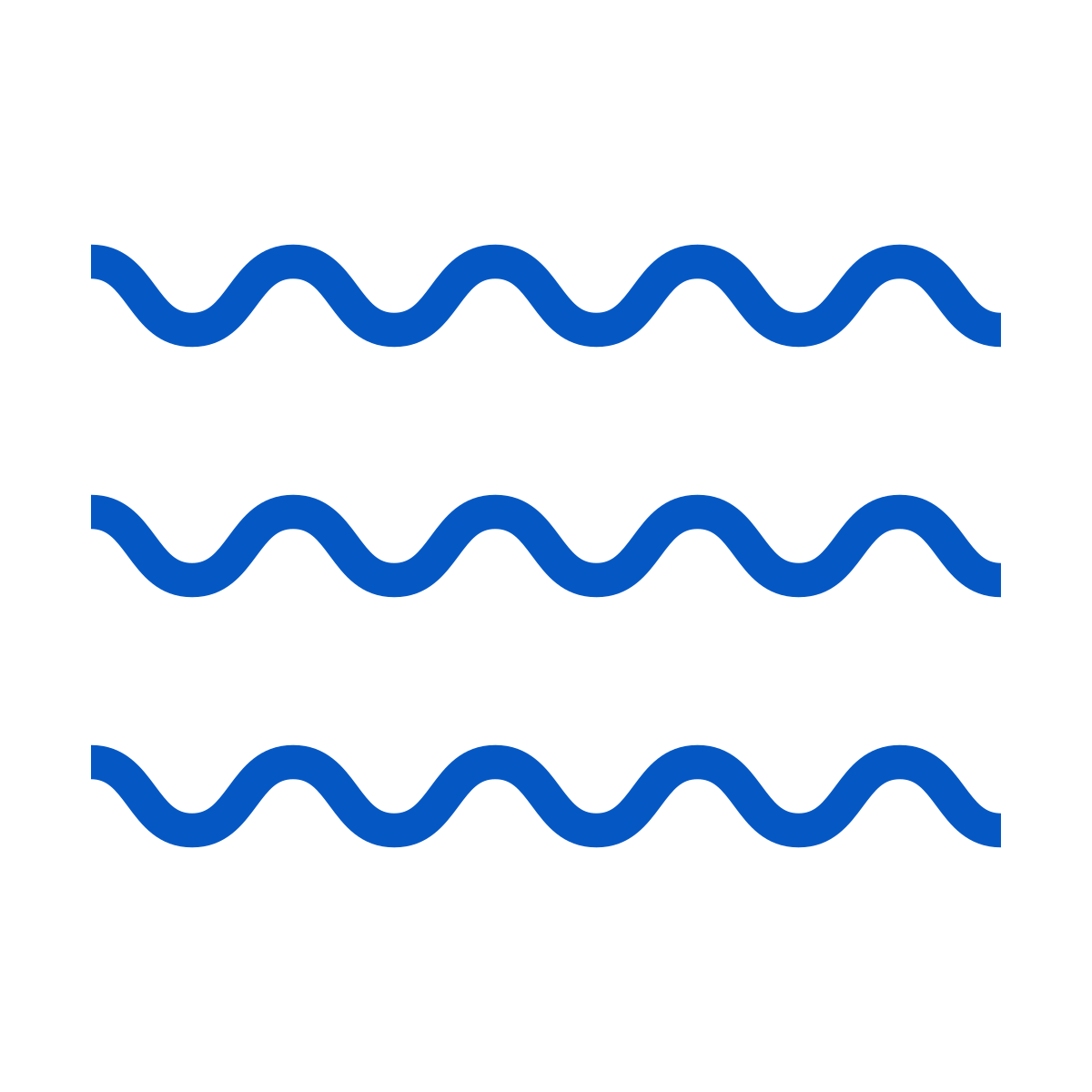 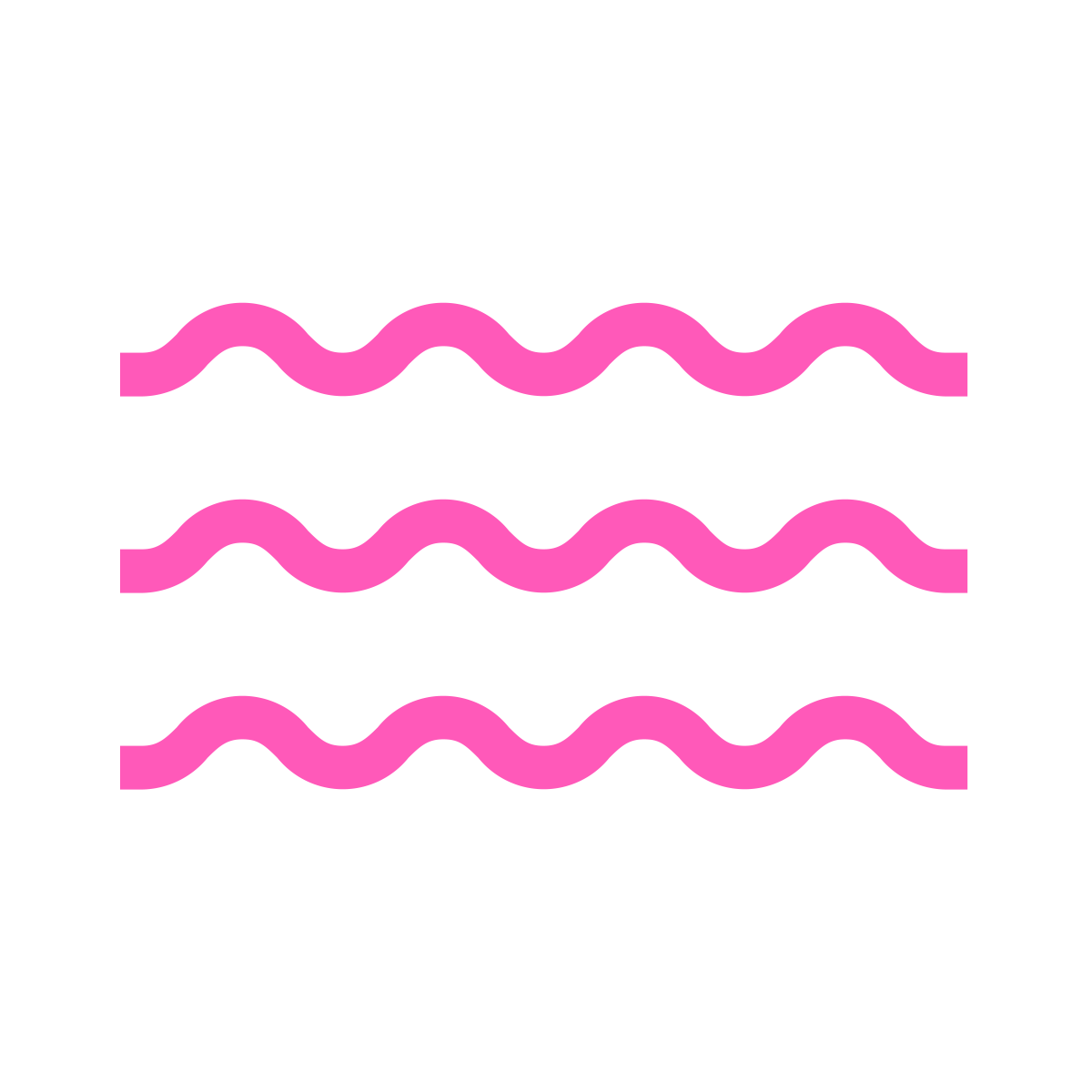 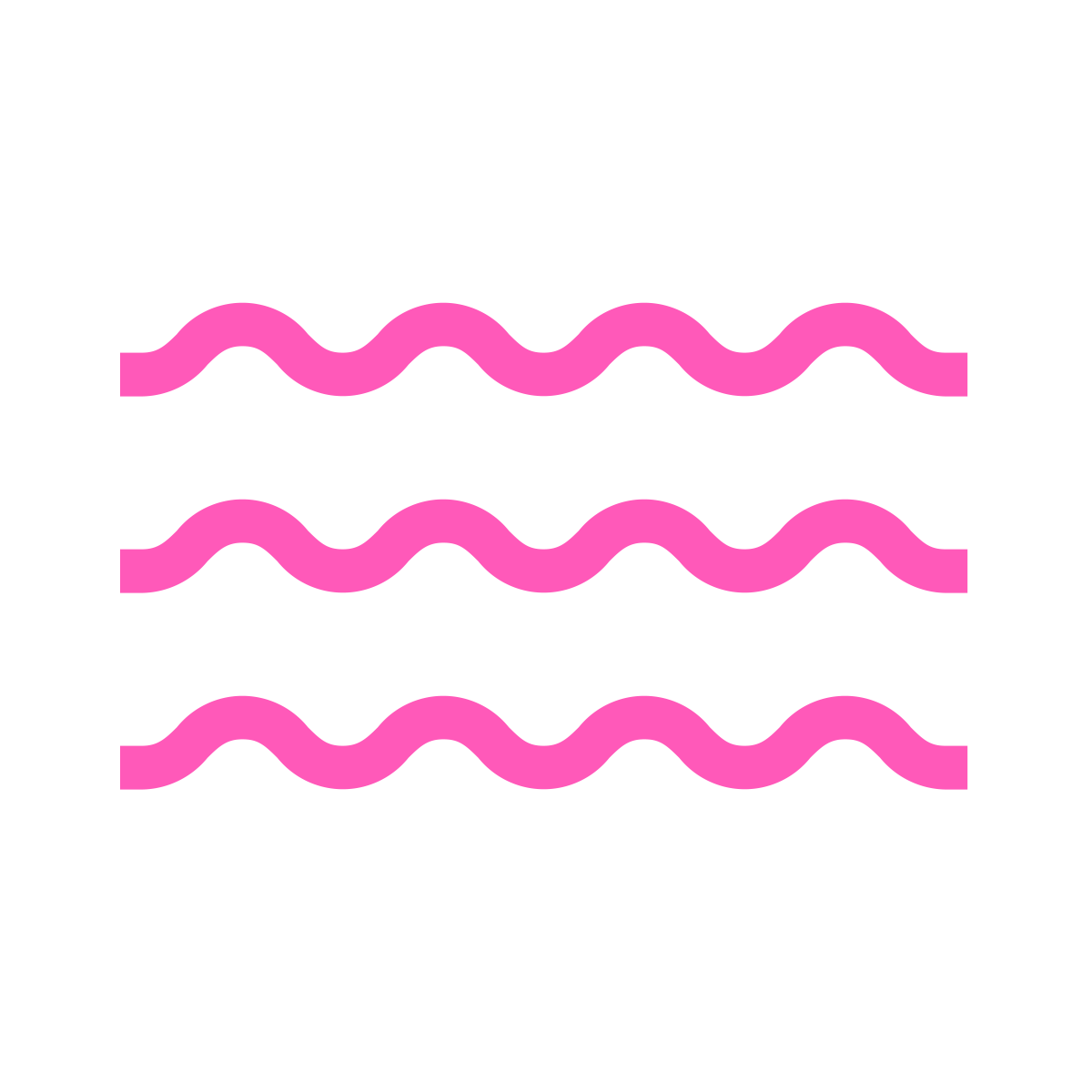 FURNO Confidential
18
FURNO


Recent
Breakthroughs
Diluting with Limestone = Higher Revenues
When Furno sells standard volumes at standard specs, Furno reaps the cost savings.
1 ton traditional cement
1 ton Furno cement
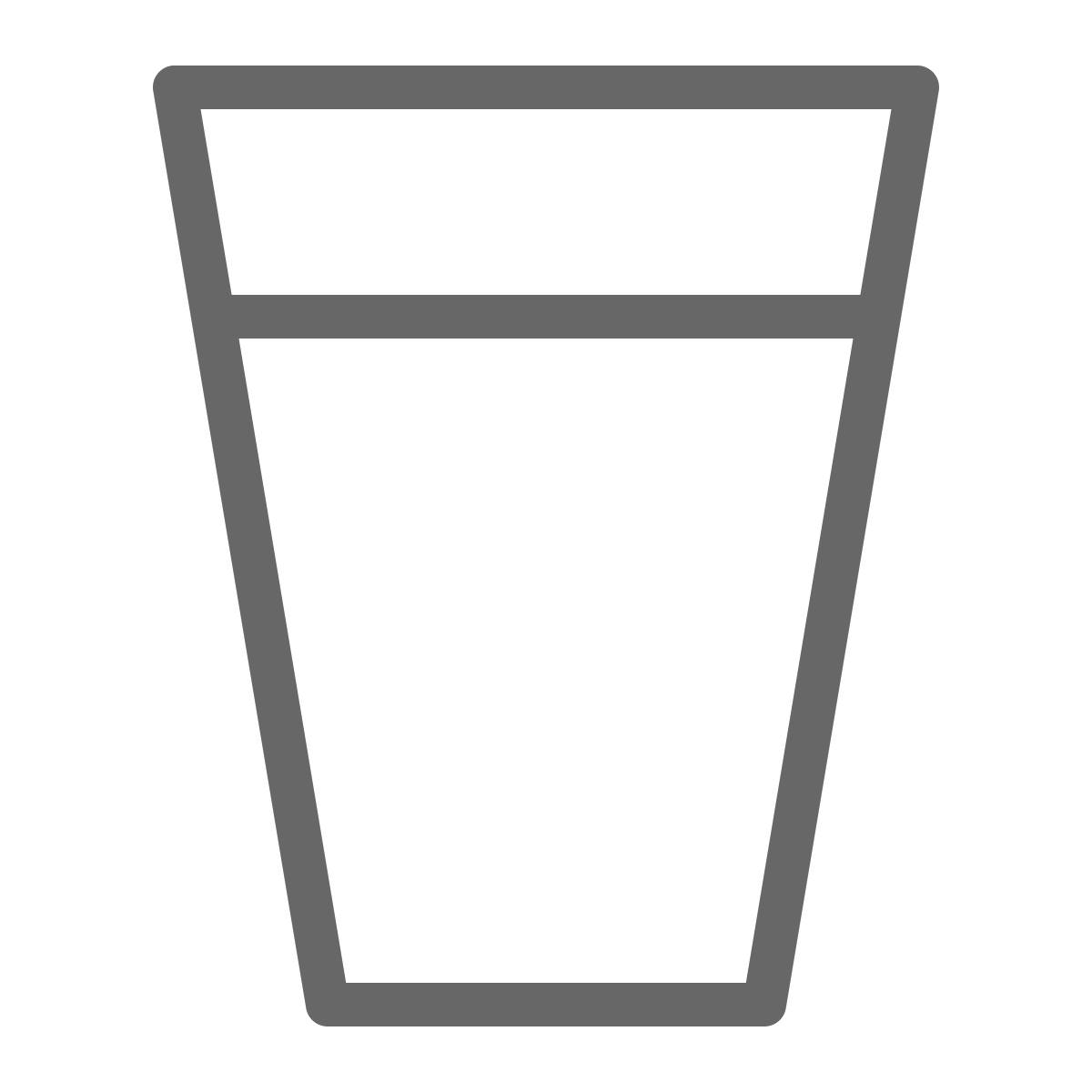 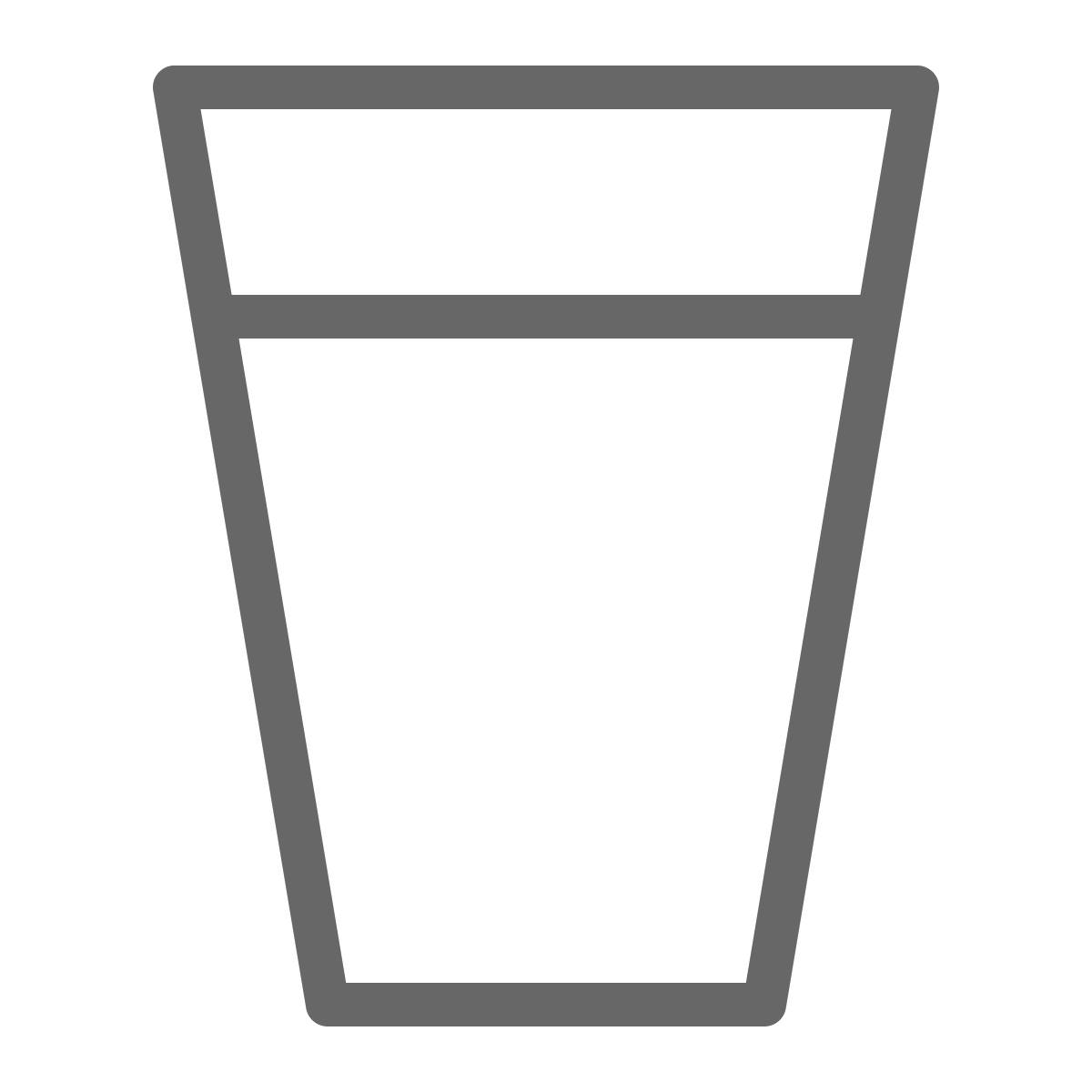 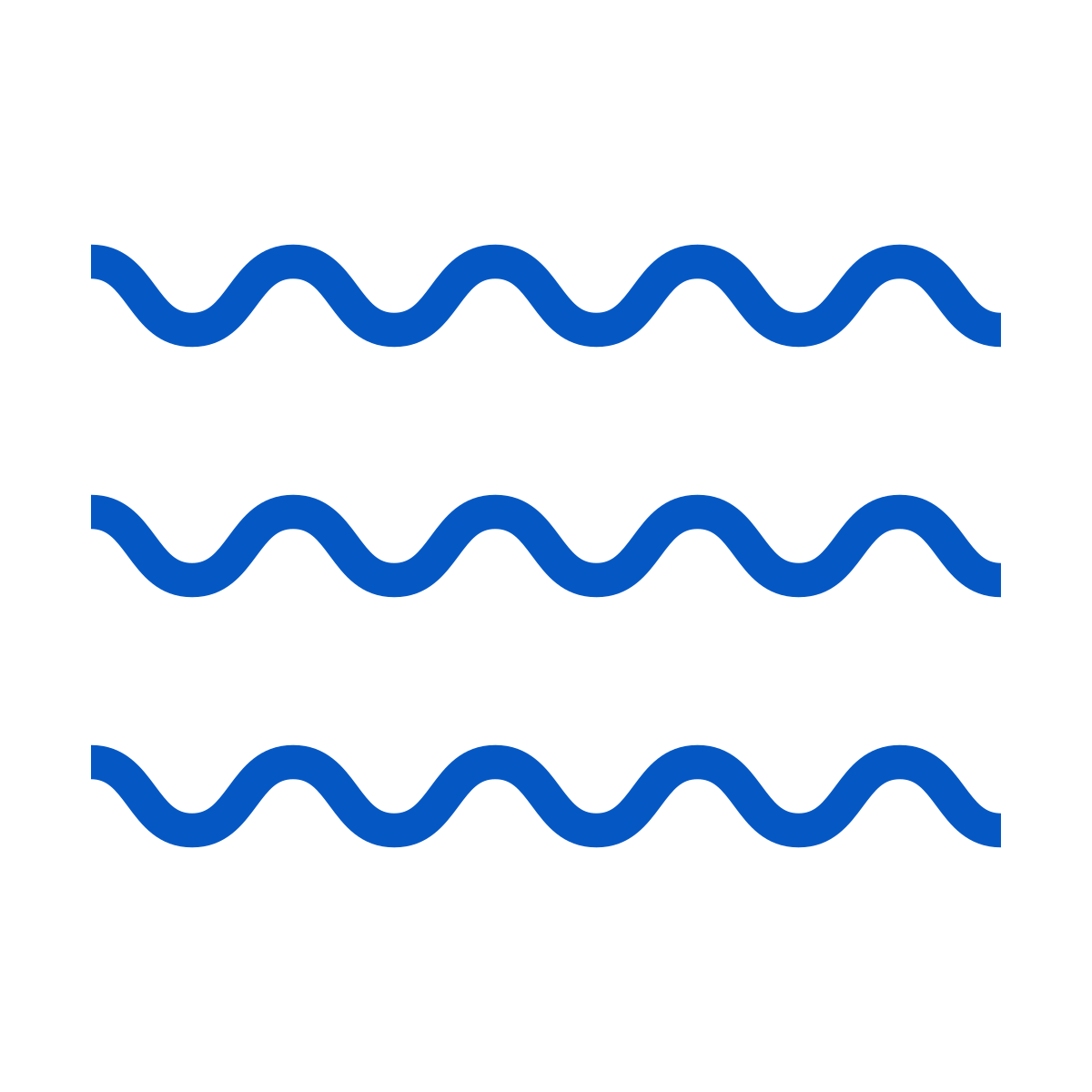 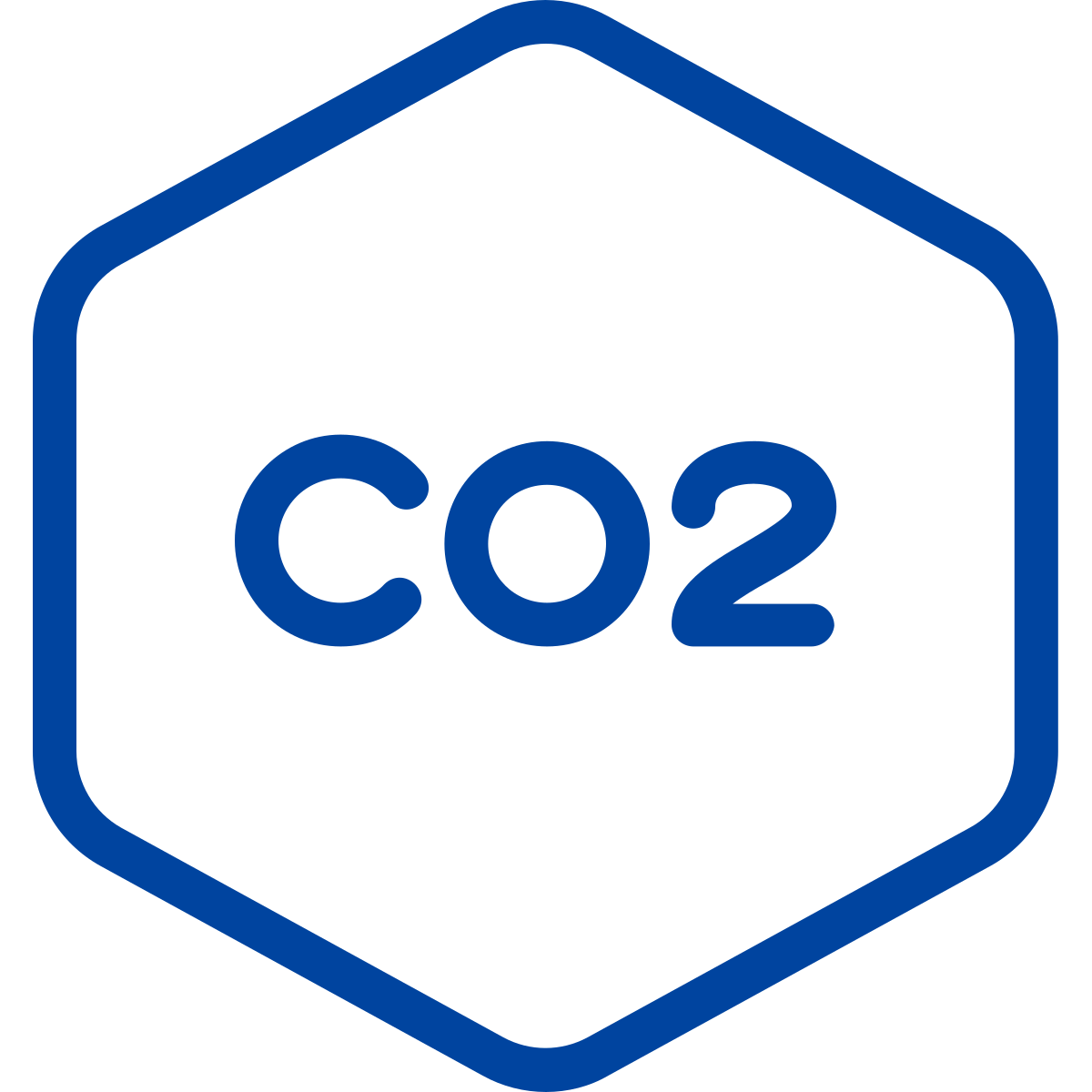 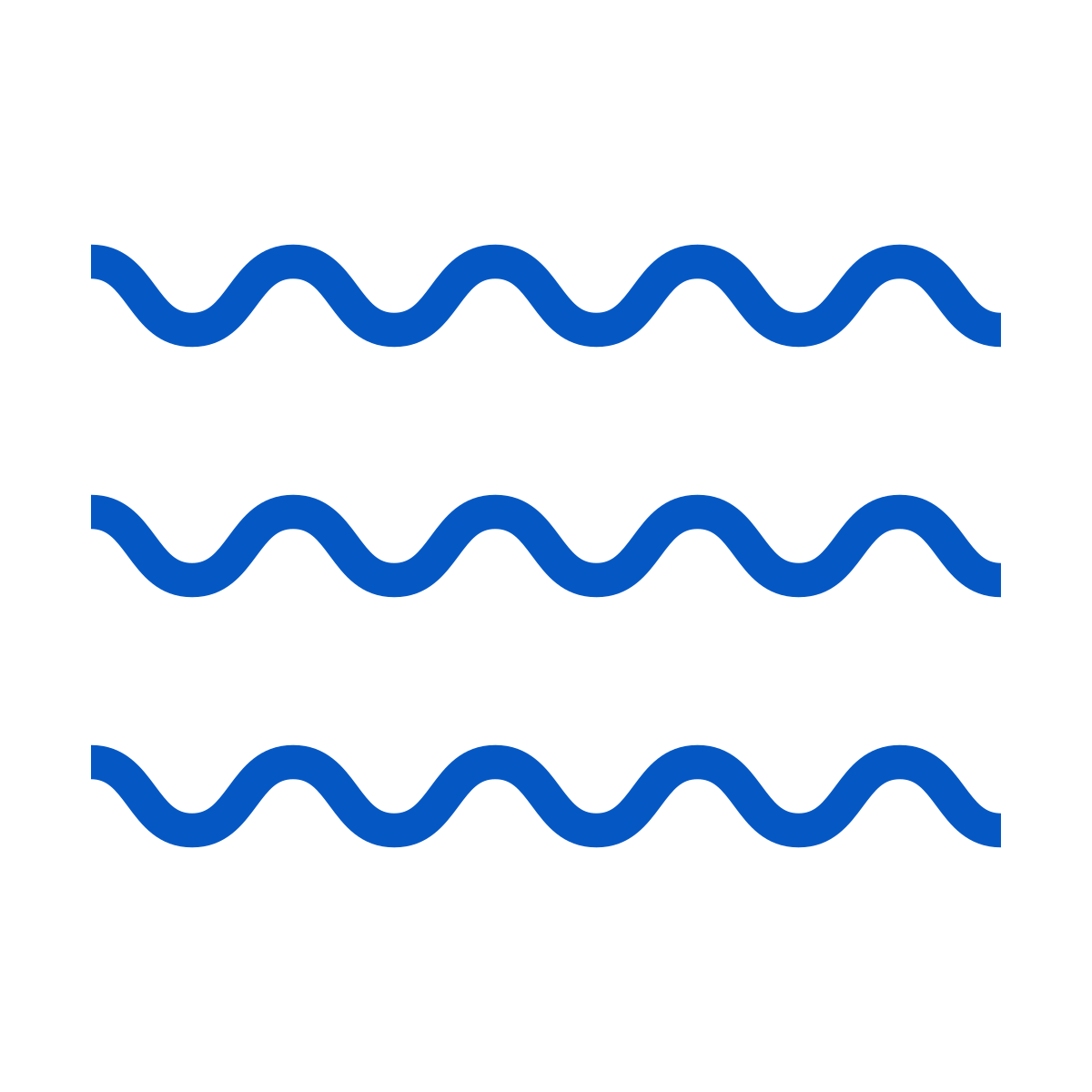 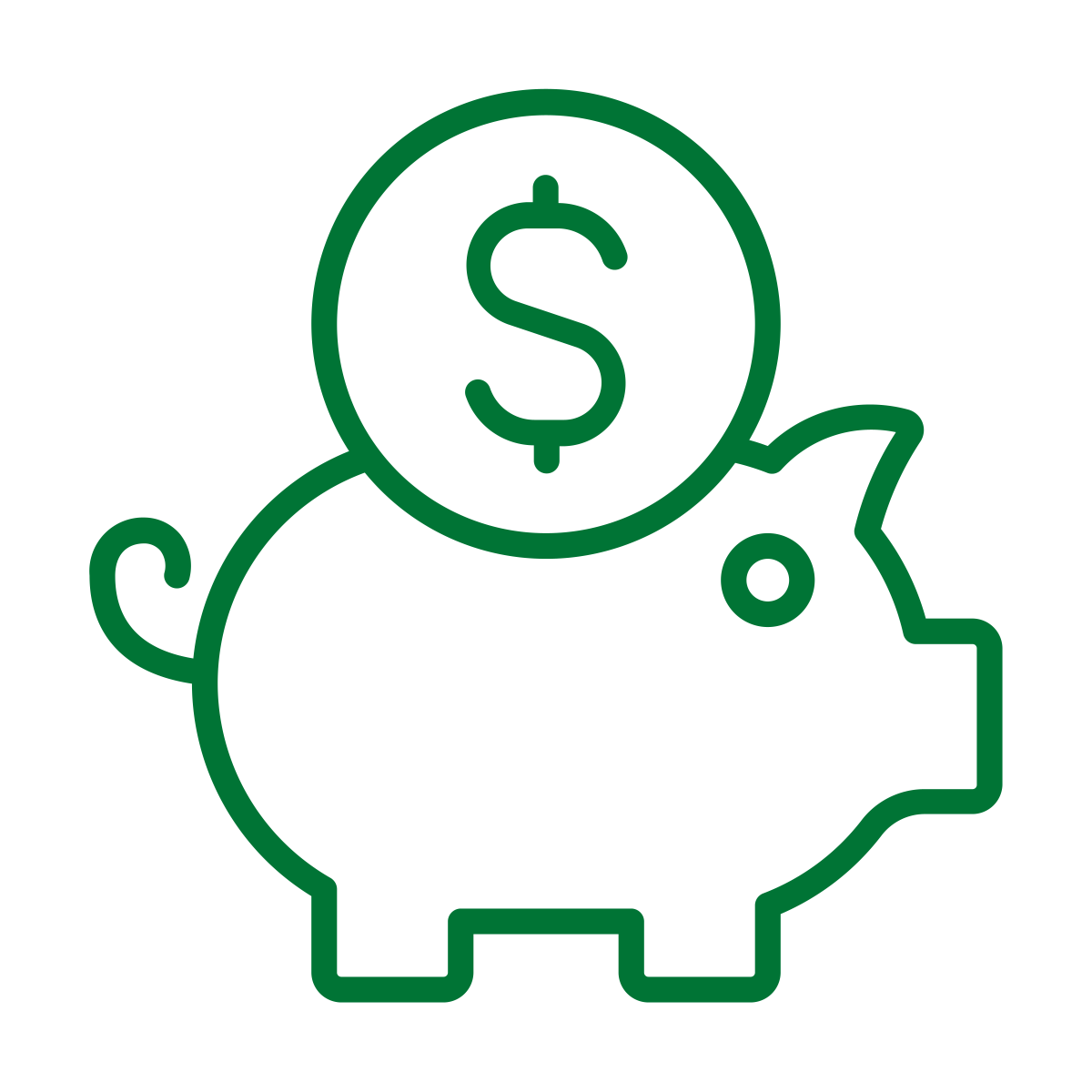 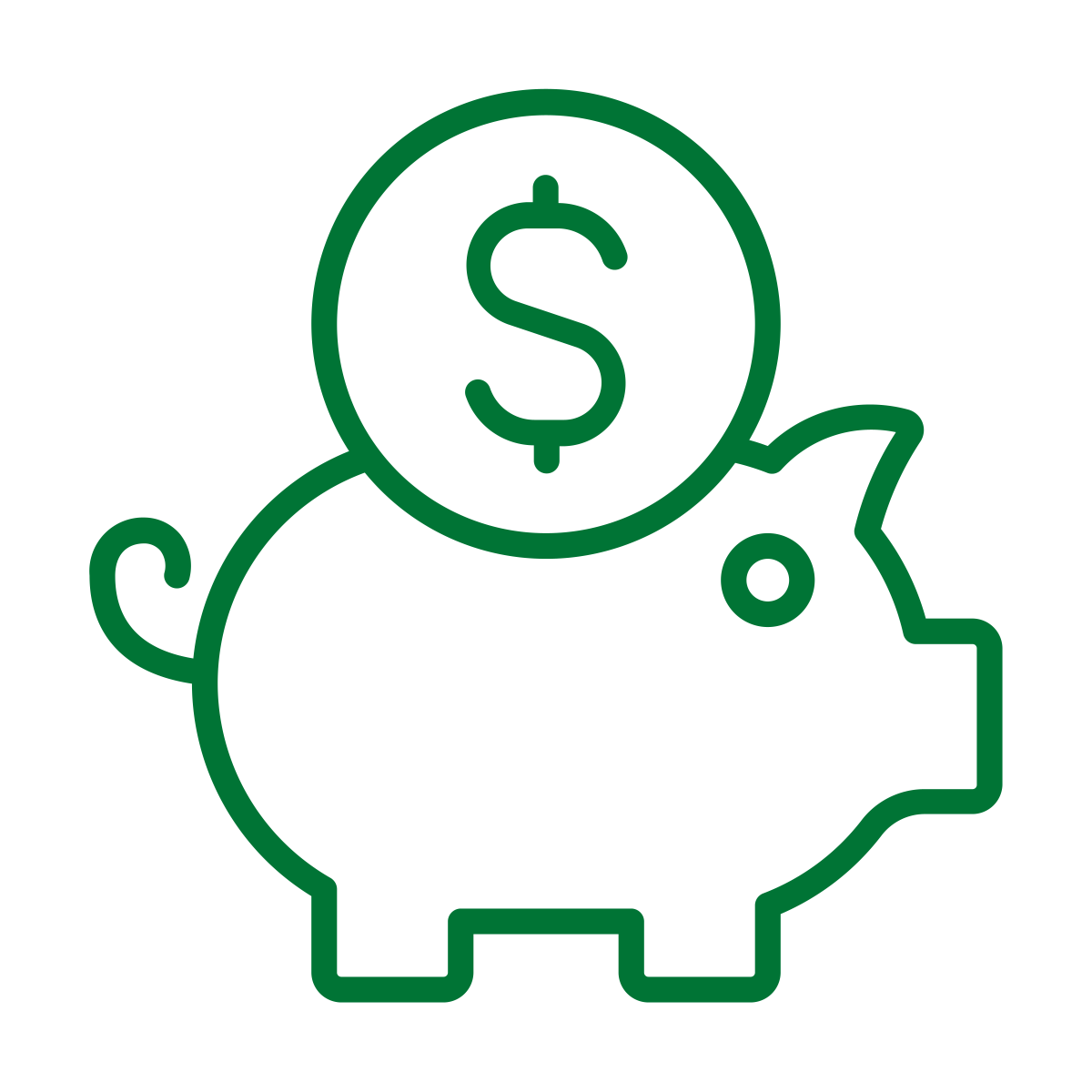 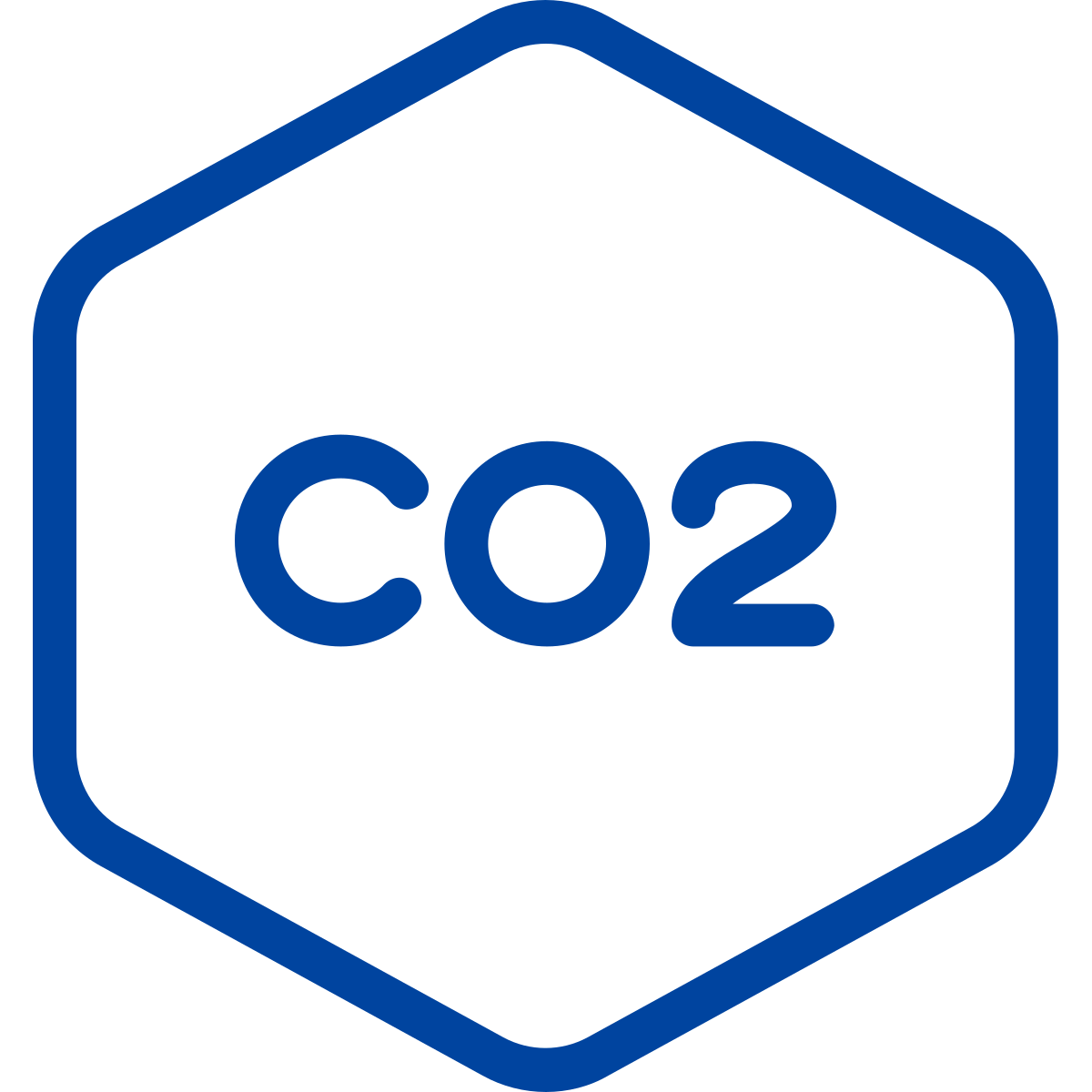 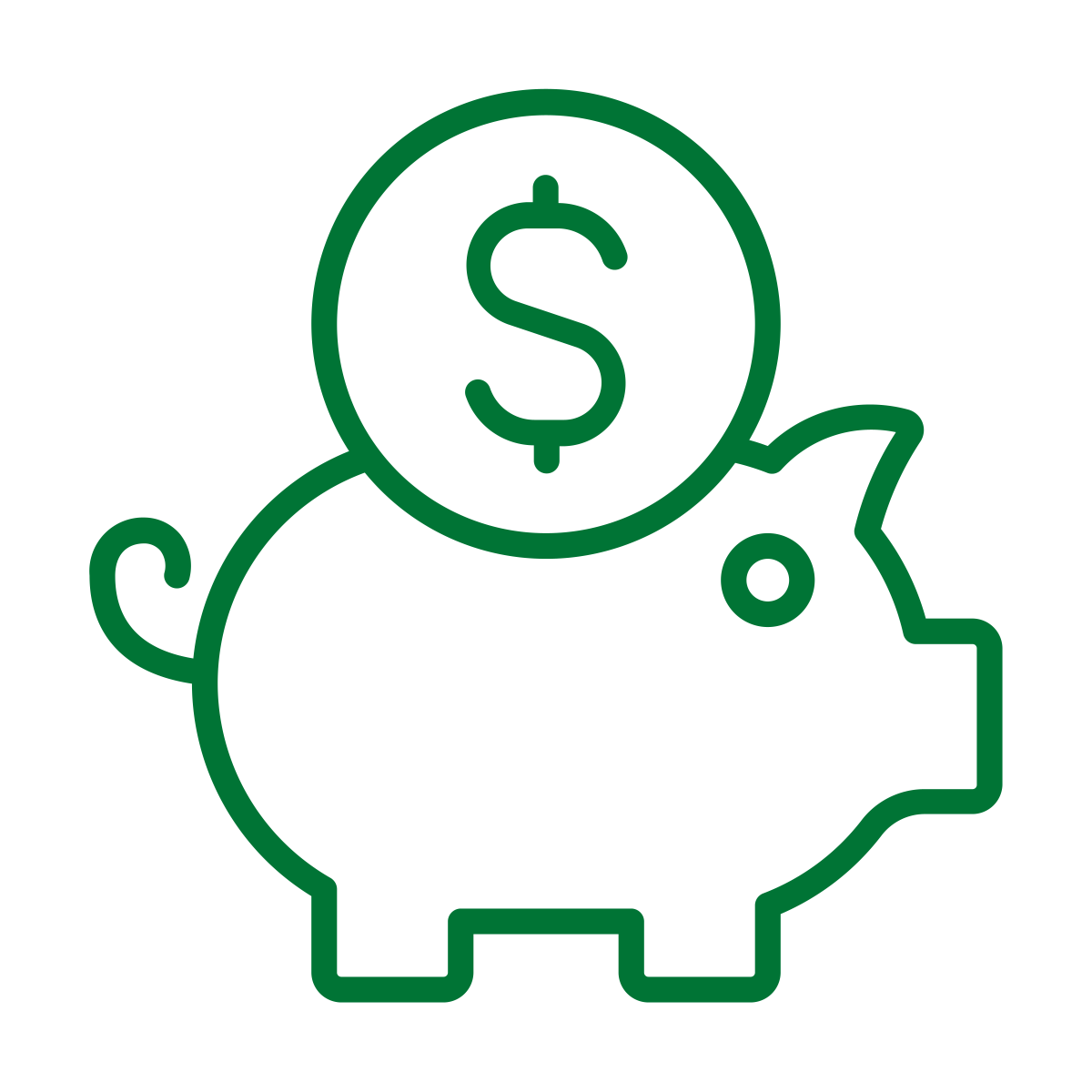 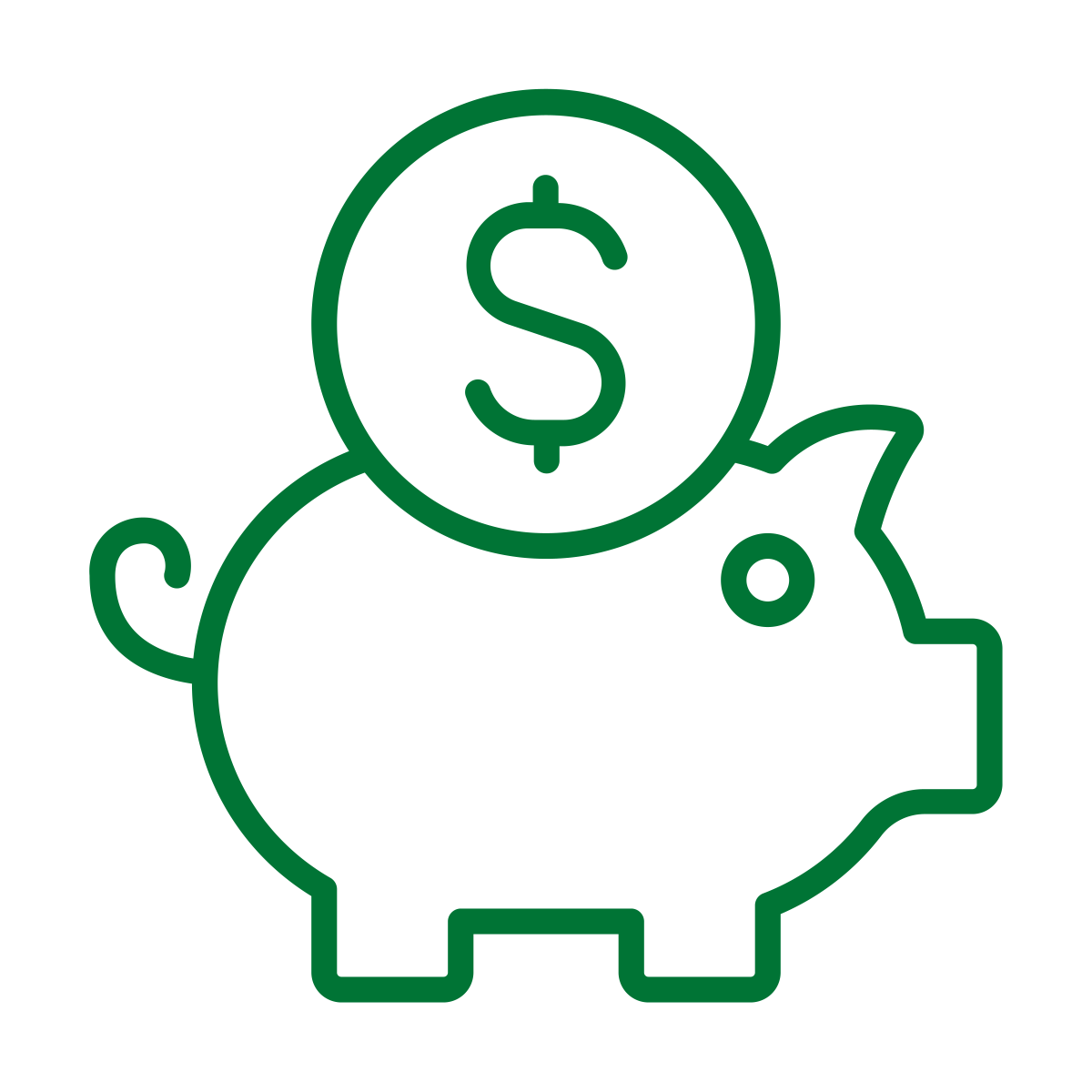 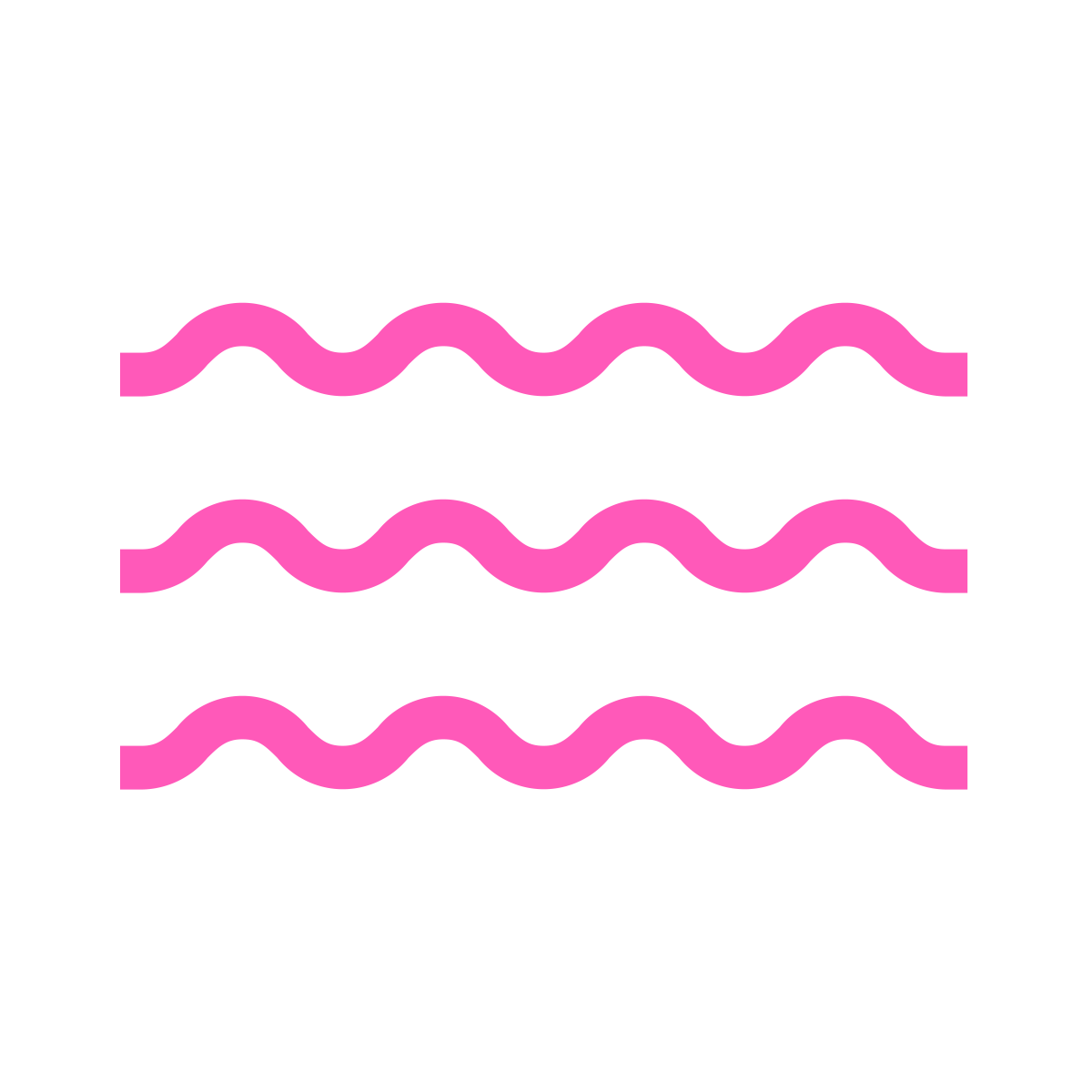 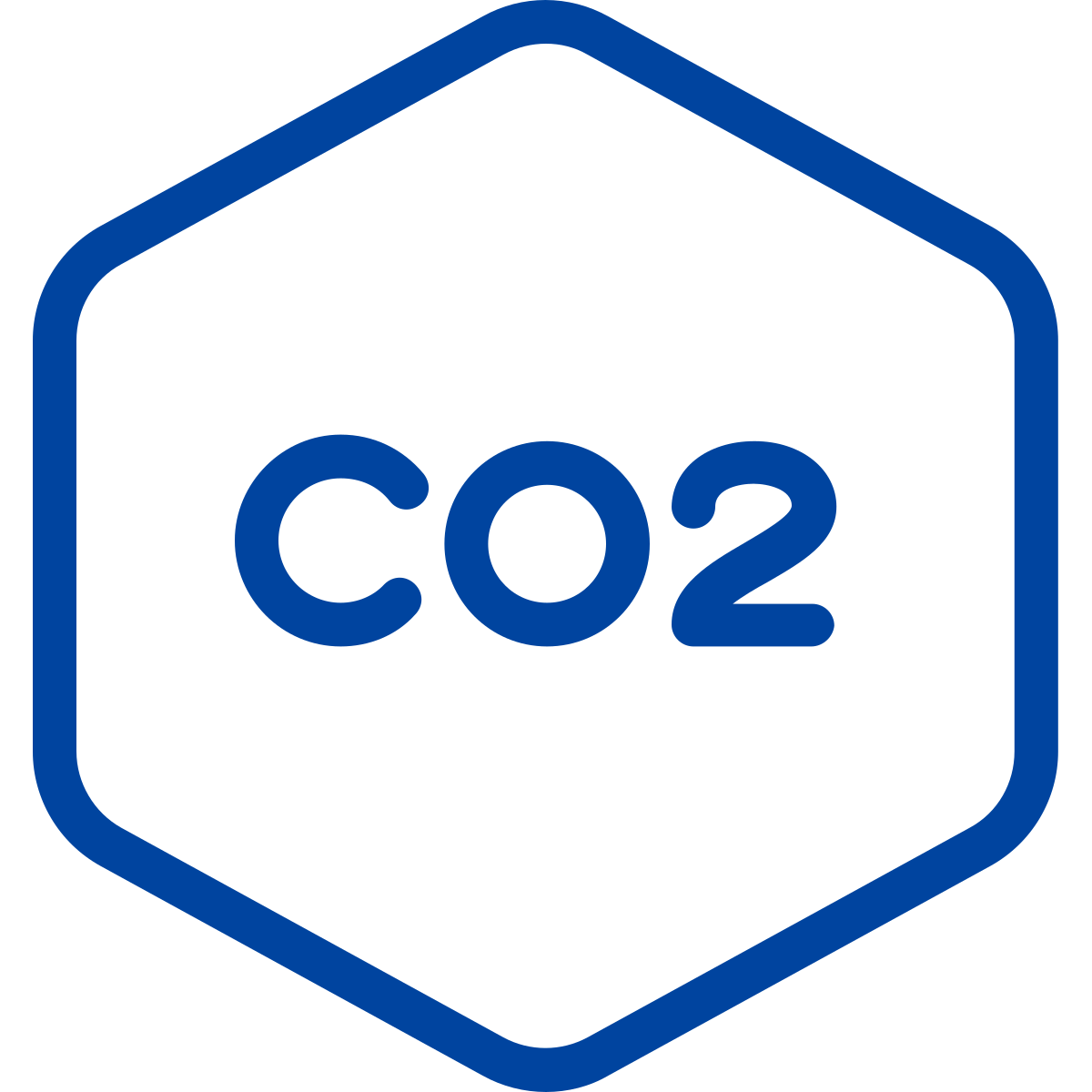 clinker: .9 tons
CO2: .55 tons
limestone: .1
clinker: 1 ton
CO2: 1 ton
limestone: 0
FURNO Confidential
19
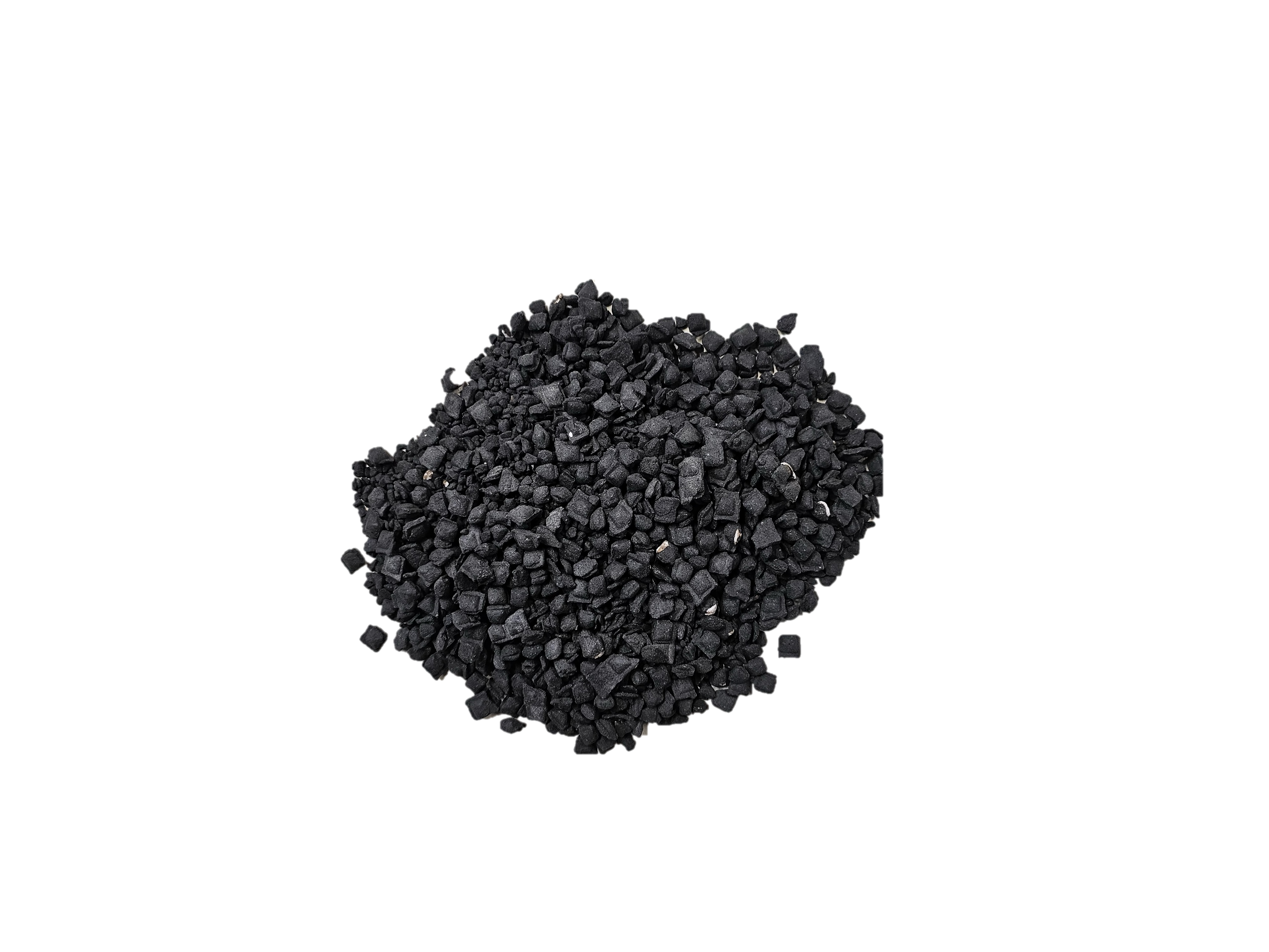 FURNO


Recent
Breakthroughs
Furno has sent initial samples to customers.
FURNO Confidential
20
Model predicted Extent of clinker formation
Temperature profile measured
Quantified Clinker Quality
XRD performed on cooled sample
Optimal Exposure Conditions
Furno Units Feature ML-Driven, Instantaneous Quality Control
FURNO


The Science
Traditional Route:
Material exiting the kiln is first cooled. Once ground and tested, process adjustments can finally be made.
Extremely slow, labor-intensive process resulting in material and time waste.

Furno’s Approach:
Development of proprietary reaction models which allow for instantaneous clinker quality assessment, not from end product hours later but rather from real-time temperatures inside the kiln
Zero material loss; mighty time gain
Furno’s Approach
Traditional route
FURNO Content Confidential
21
Furno Units Feature ML-Driven, Instantaneous Quality Control
FURNO


The Science
Furno instantaneously determines the quality of clinker, and we are spot on in our predictions. What does this look like? 

Proprietary algorithms enable clinker quality assessment from temperature
We have demonstrated <3% deviation in prediction vs. actual measured values
FURNO Content Confidential
22
Furno’s Proprietary ML Operating System Enables Any Cement in Any Market
FURNO


The Science
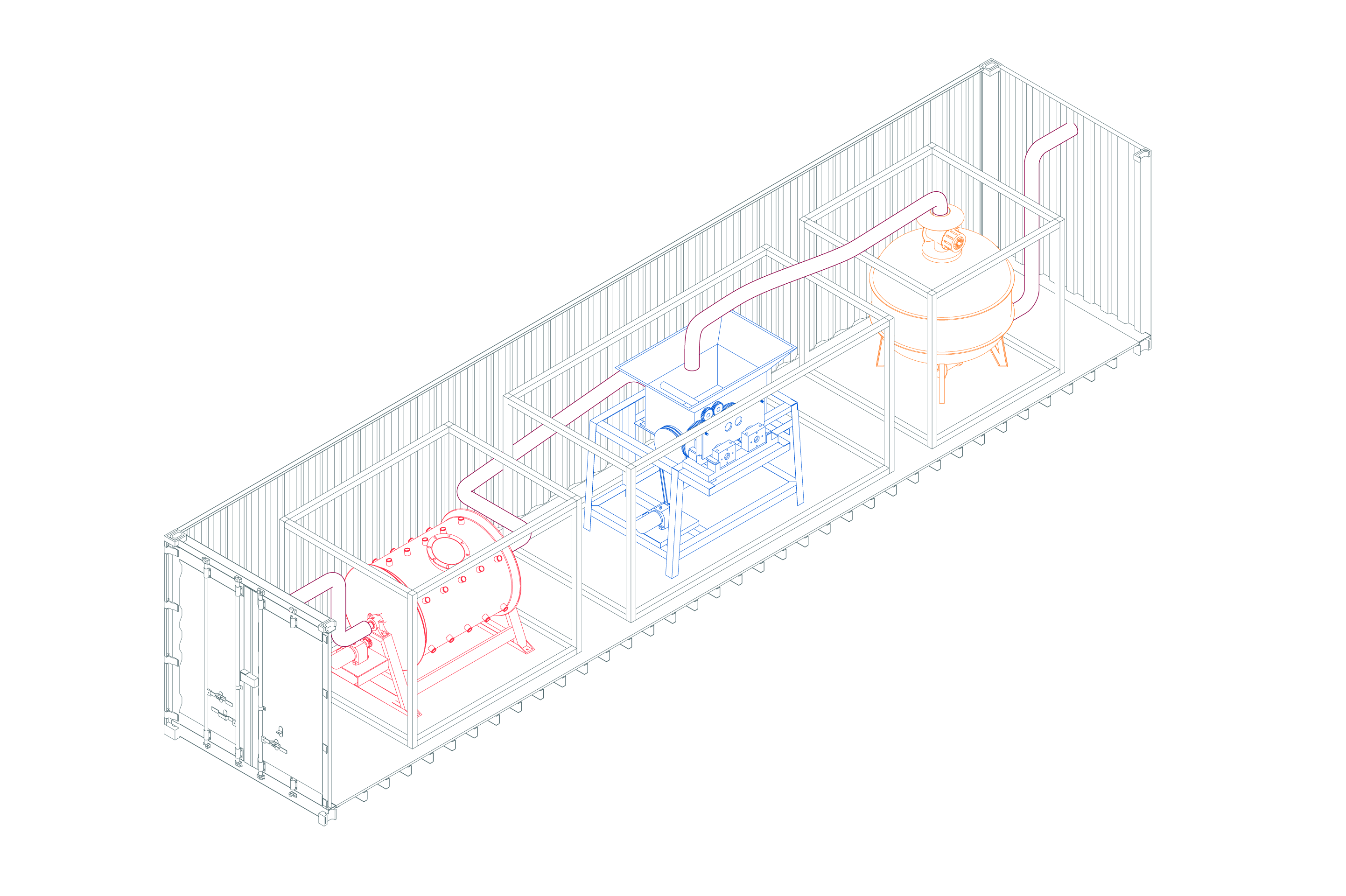 Furno Brick Automated ML Operating System
OPC, I, II, III and V
Raw Materials
LC3
Alt. Materials
Recycled Concrete
Calcined Clays
Operating Data
Operating Controls
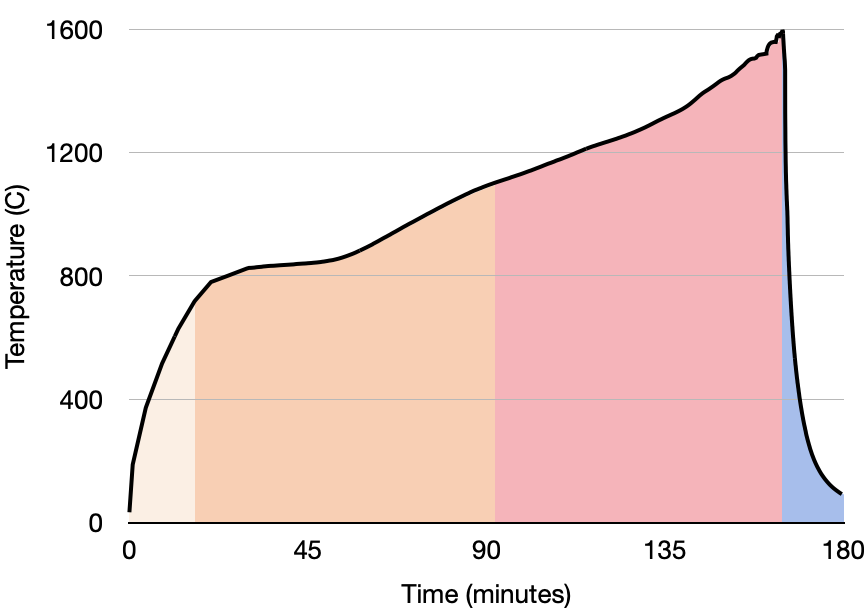 FURNO Content Confidential
23
[Speaker Notes: We make making cement easy for you. You put the right materials and fuels in in, we guarantee clinker comes out.]
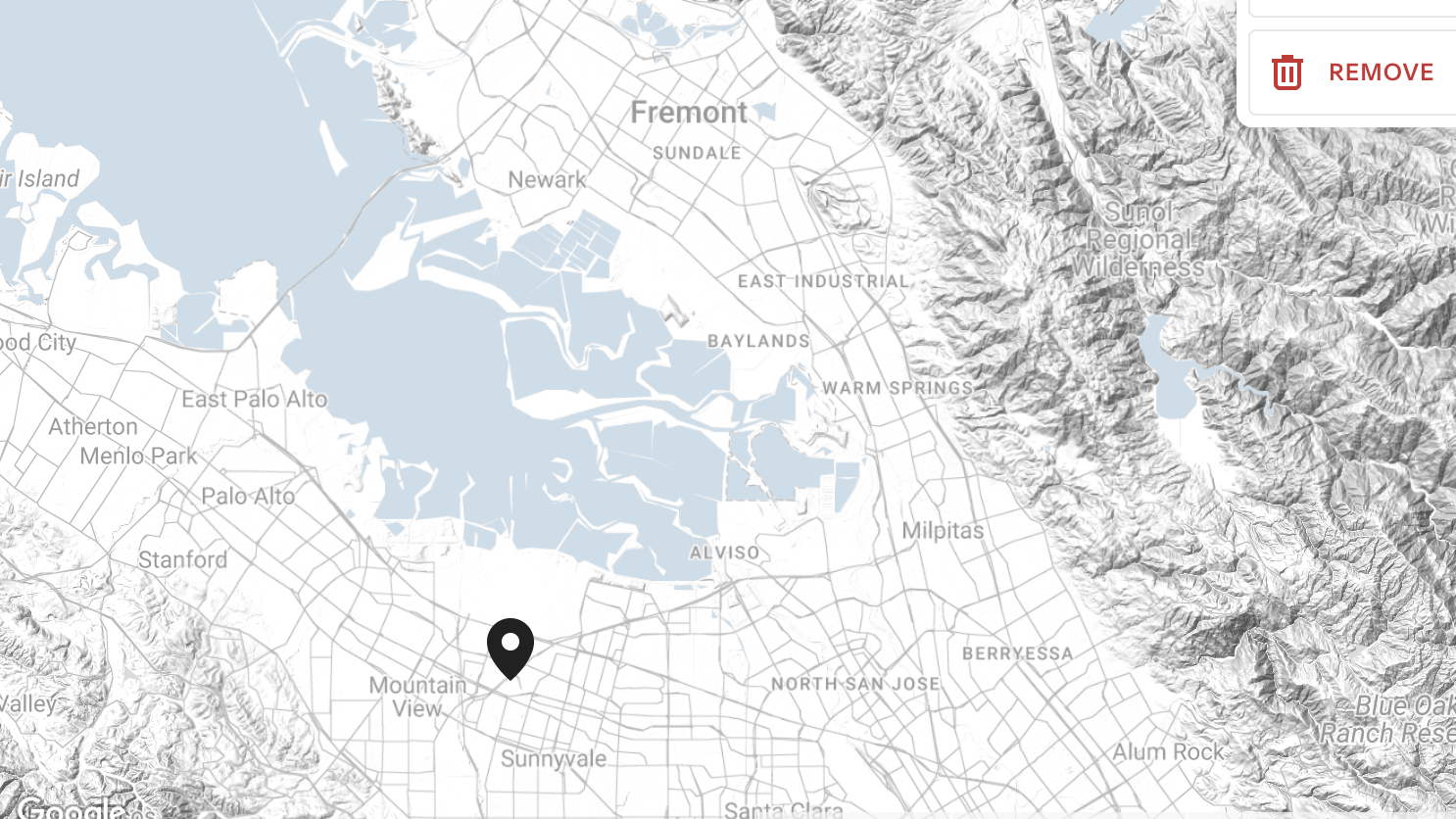 HQ
453 Ravendale Drive
Mountain View, CA
94043
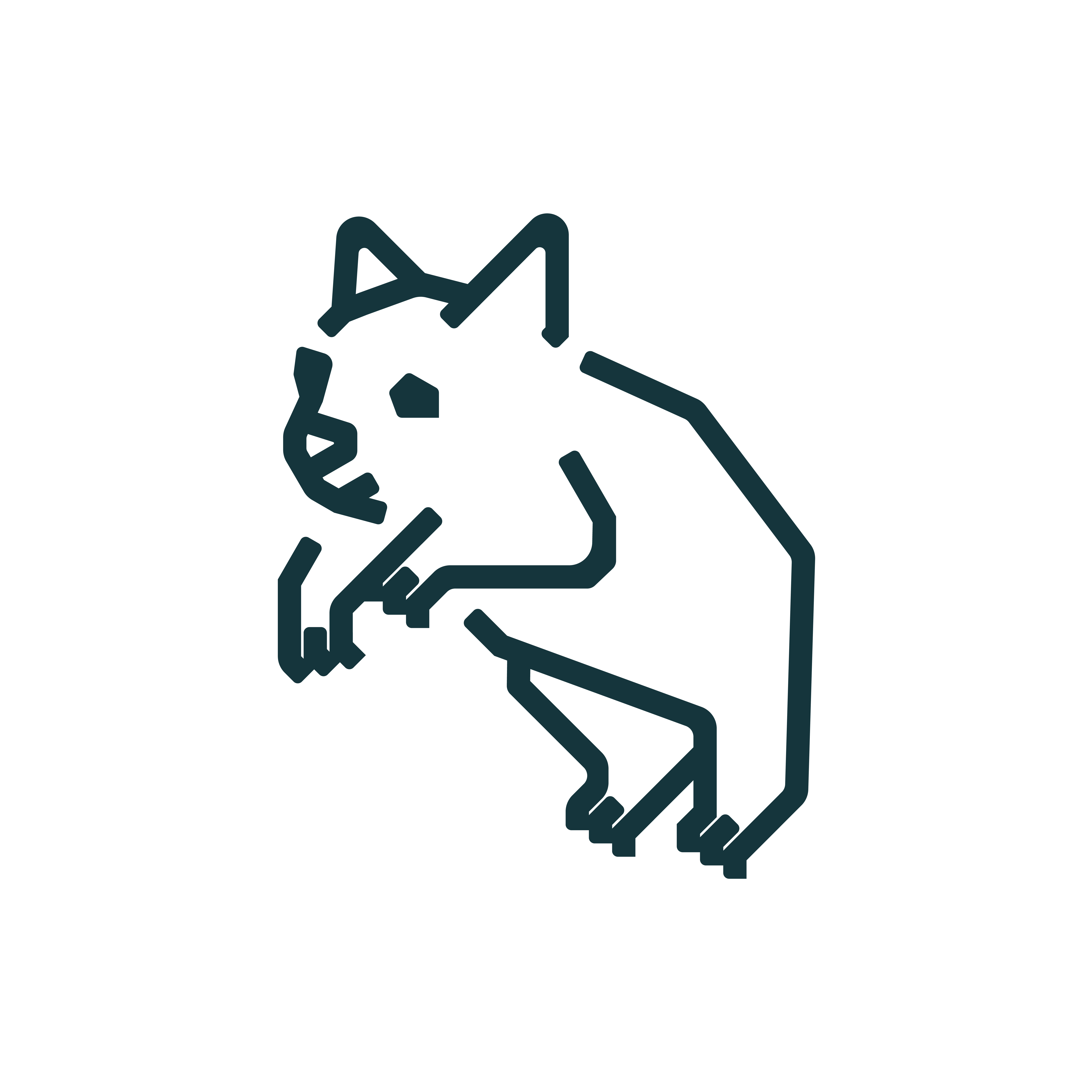 650.732.7808
gurinder@furnomaterials.com
24
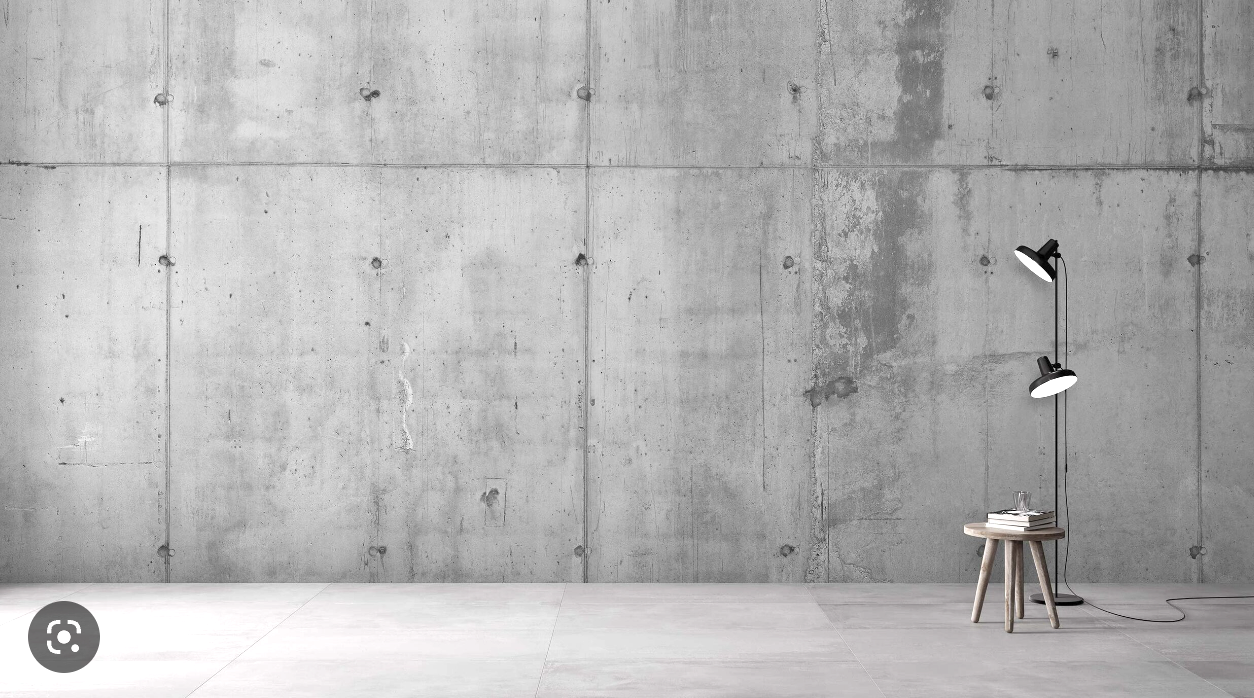 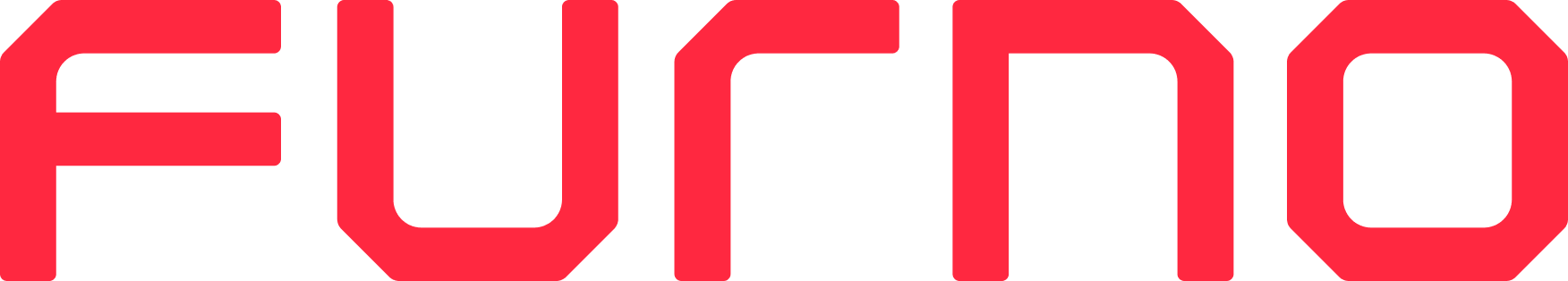 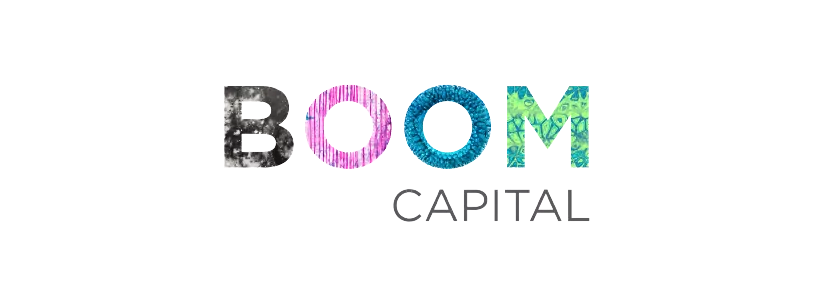 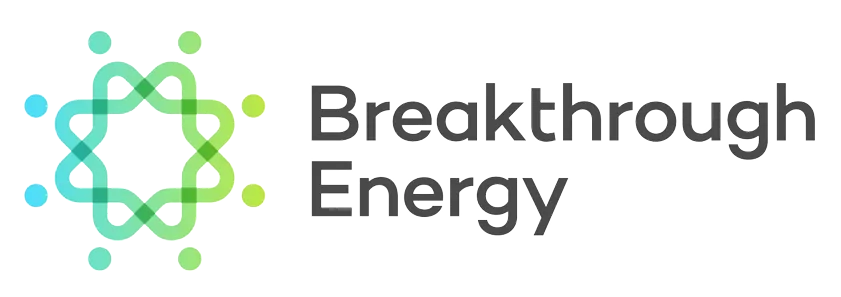 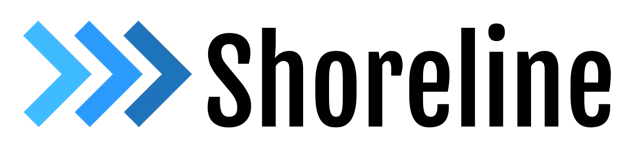 Backed by:
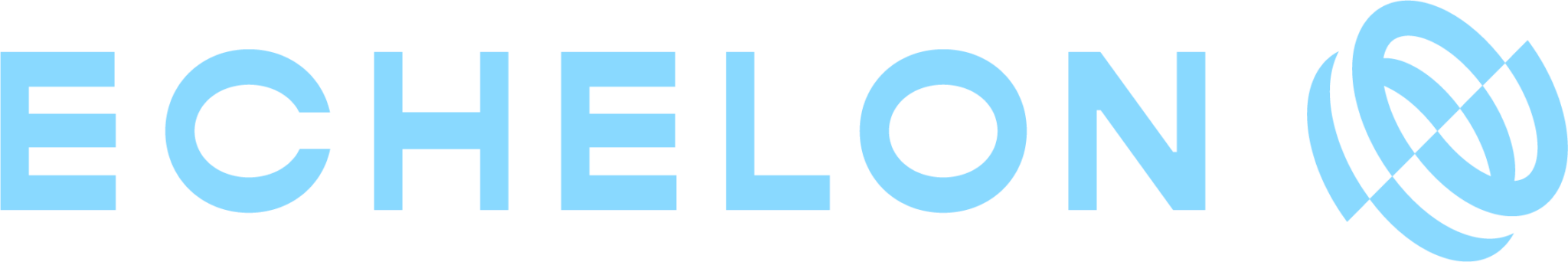